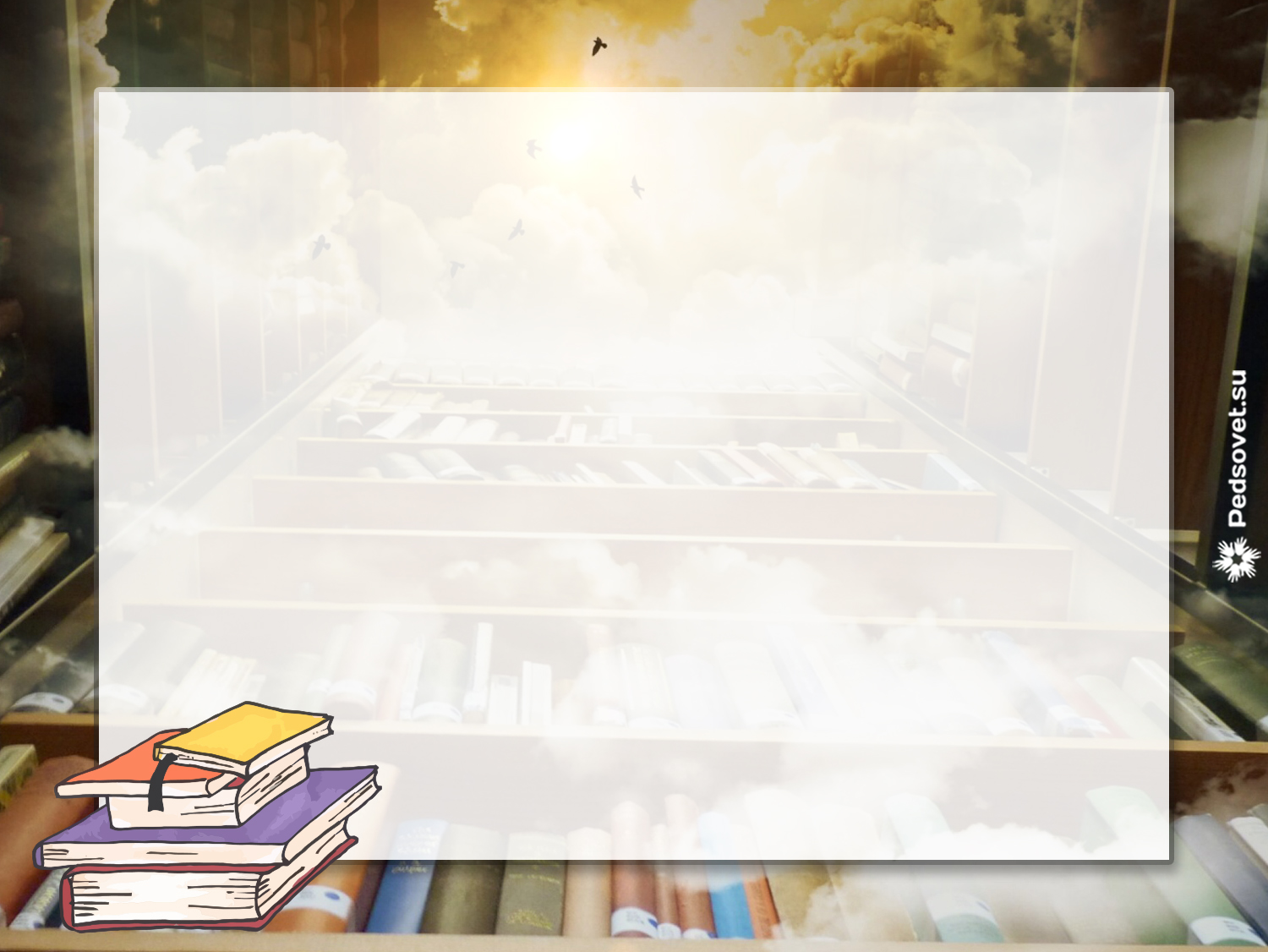 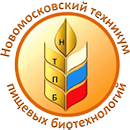 ГПОУ ТО «Новомосковский техникум пищевых биотехнологий»
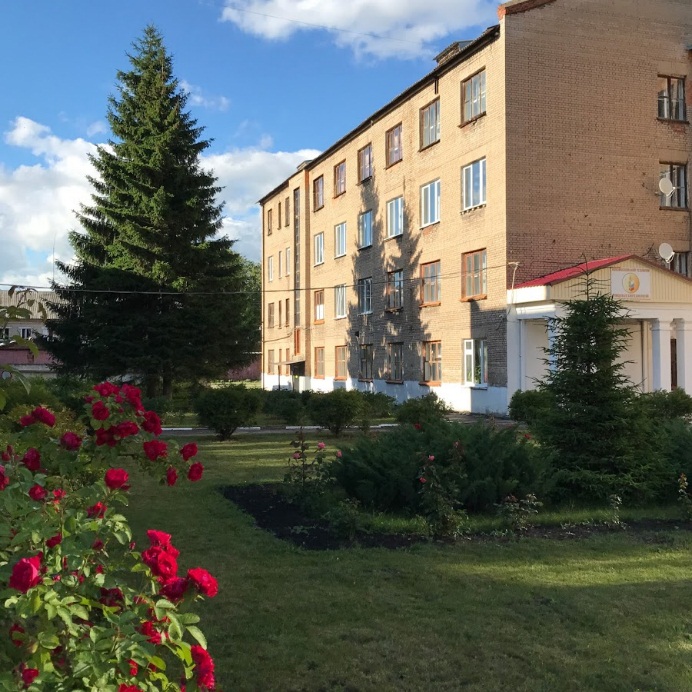 Знакомой улицей Дзержинского иду, 
Аллея клёнов и берёз,
Всегда я в техникум свой захожу,
Мой город, мой Новомосковск.
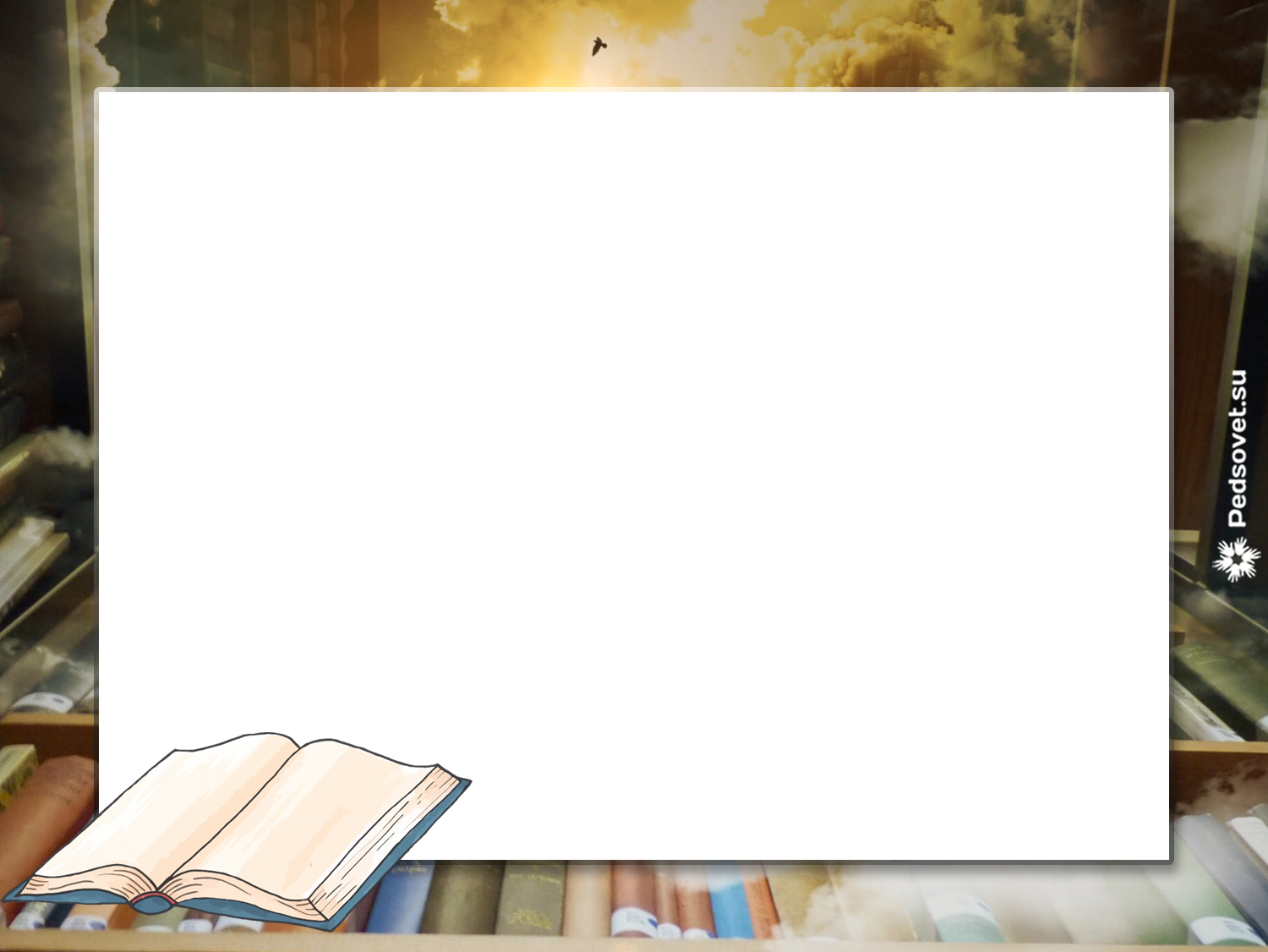 Основные сведения
ГПОУ ТО «НТПБ» - динамично развивающееся инновационное образовательное учреждение. Было создано в городе Новомосковск в 1931 году. 92 год заведение готовит рабочие кадры для города и страны в соответствии с социальным заказом времени. 
В 2023 году ГПОУ ТО «НТПБ» предлагает обучение  по следующим специальностям/профессиям:
- Повар, кондитер – 25;
- Пекарь – 25;
Закройщик  – 25;
Коммерция (по отраслям) – 25; 
Технология парикмахерского искусства – 25;
- Поварское и кондитерское дело – 25.
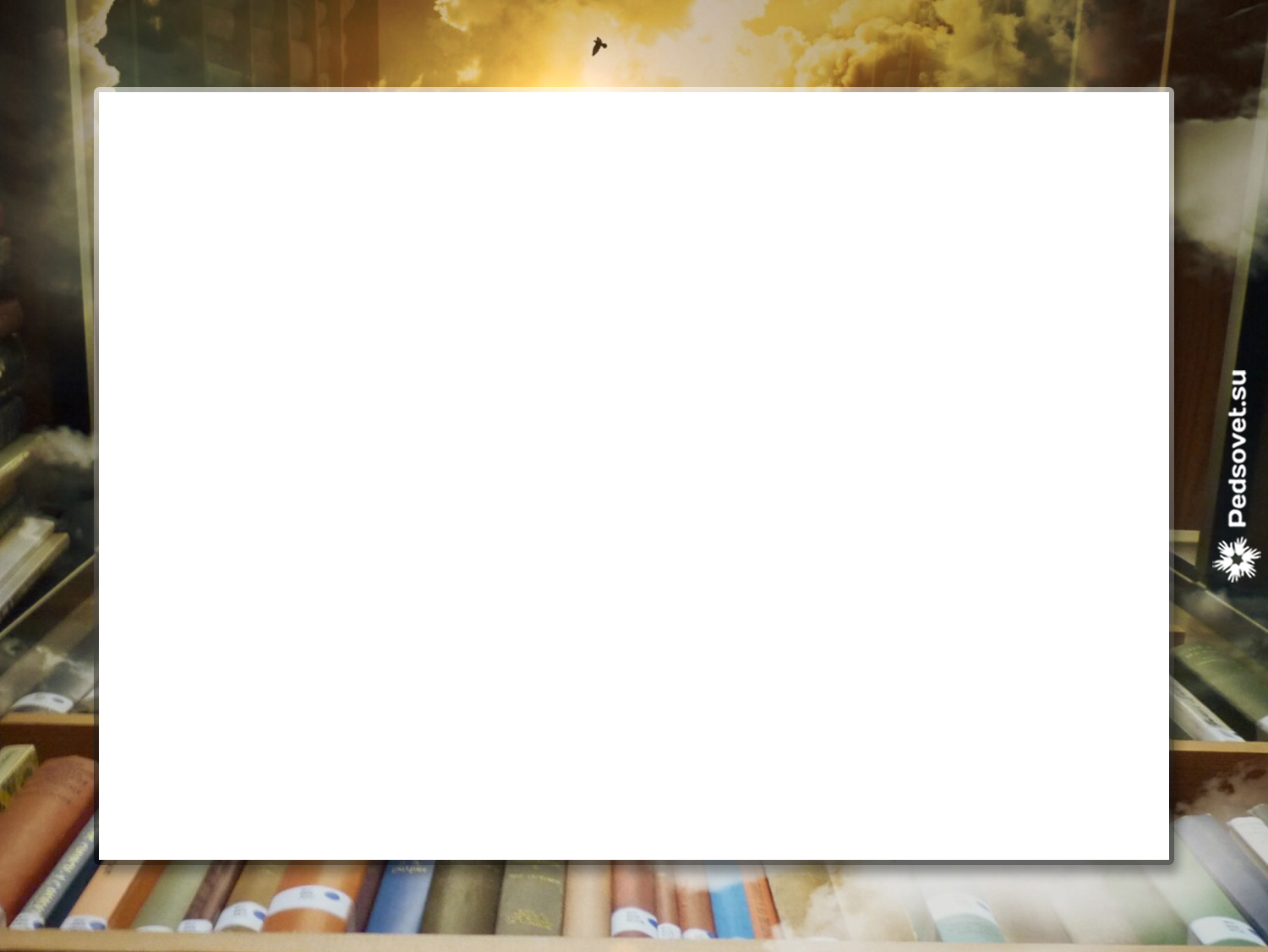 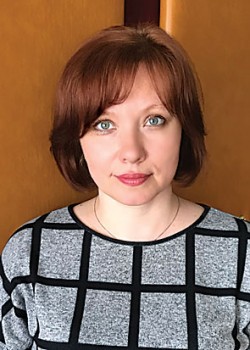 Директор ГПОУ ТО «Новомосковский техникум пищевых биотехнологий»

Зайцева Наталия Ивановна
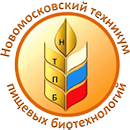 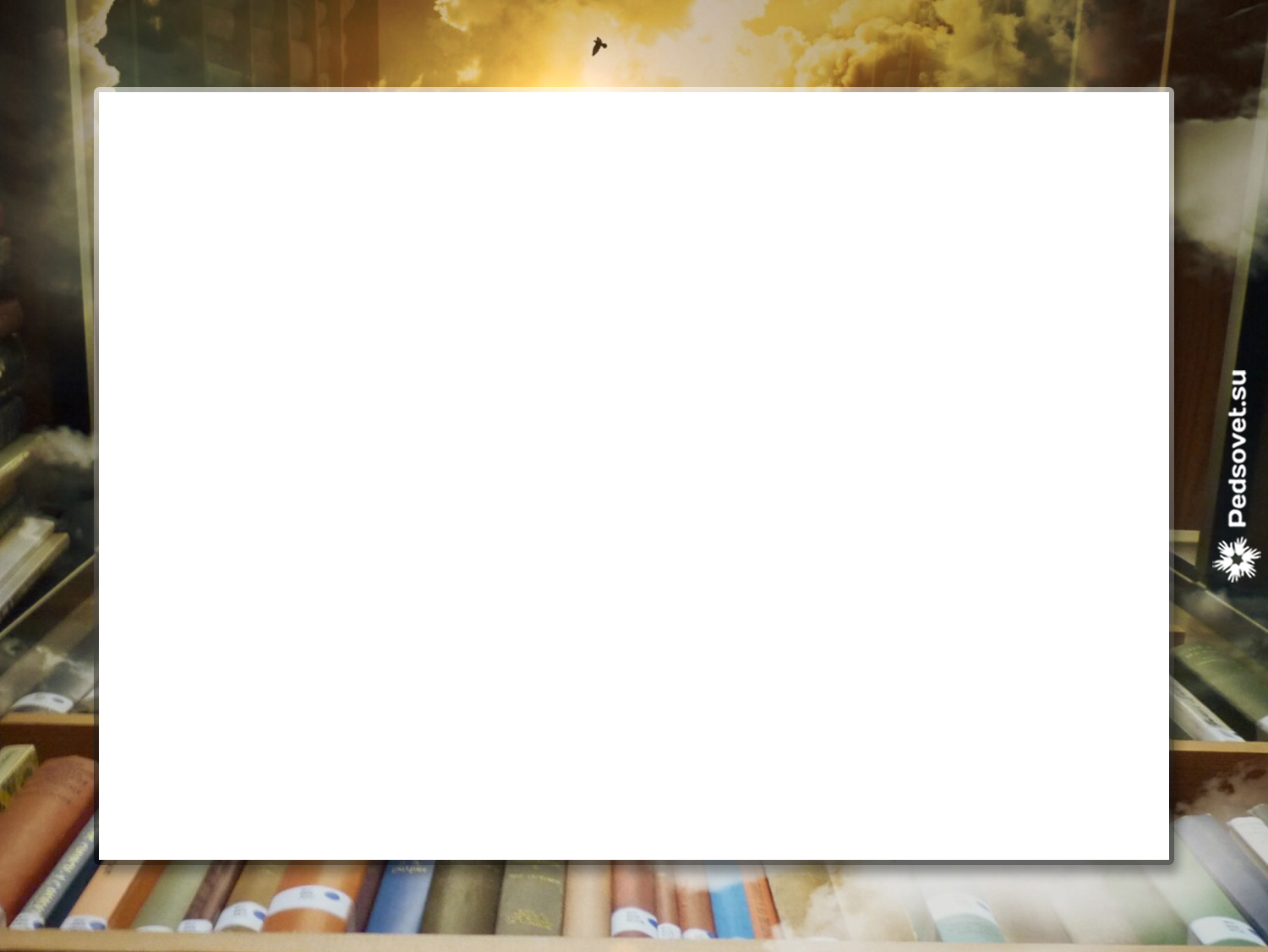 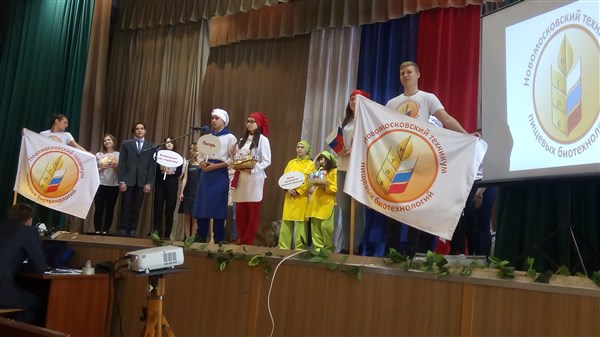 Дорогие друзья!
 Не за горами день, когда перед вами распахнутся двери в большую жизнь. Что делать дальше? Куда приложить свои силы, знания и умения. Нет, наверное, выбора более трудного, чем тот, что вам предстоит сделать. Трудный шаг, но его надо пройти, и мы постараемся помочь вам, рассказав о профессиях и специальностях, которые вы можете получить в нашем учебном заведении.
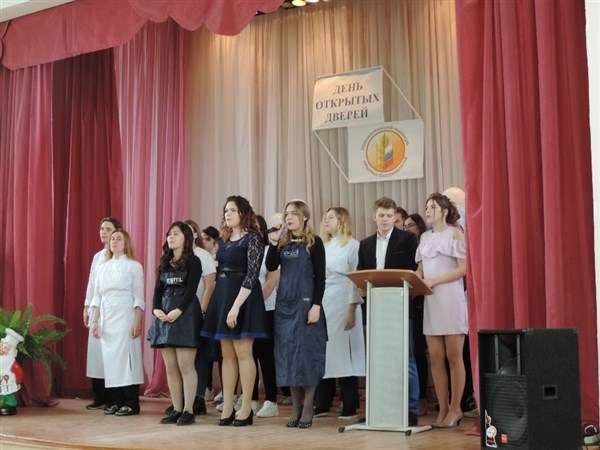 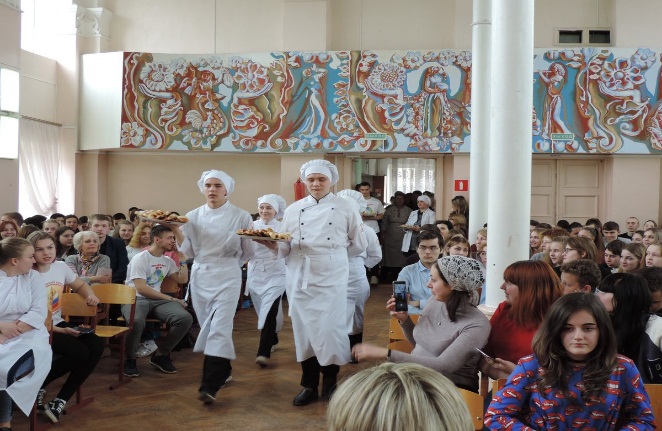 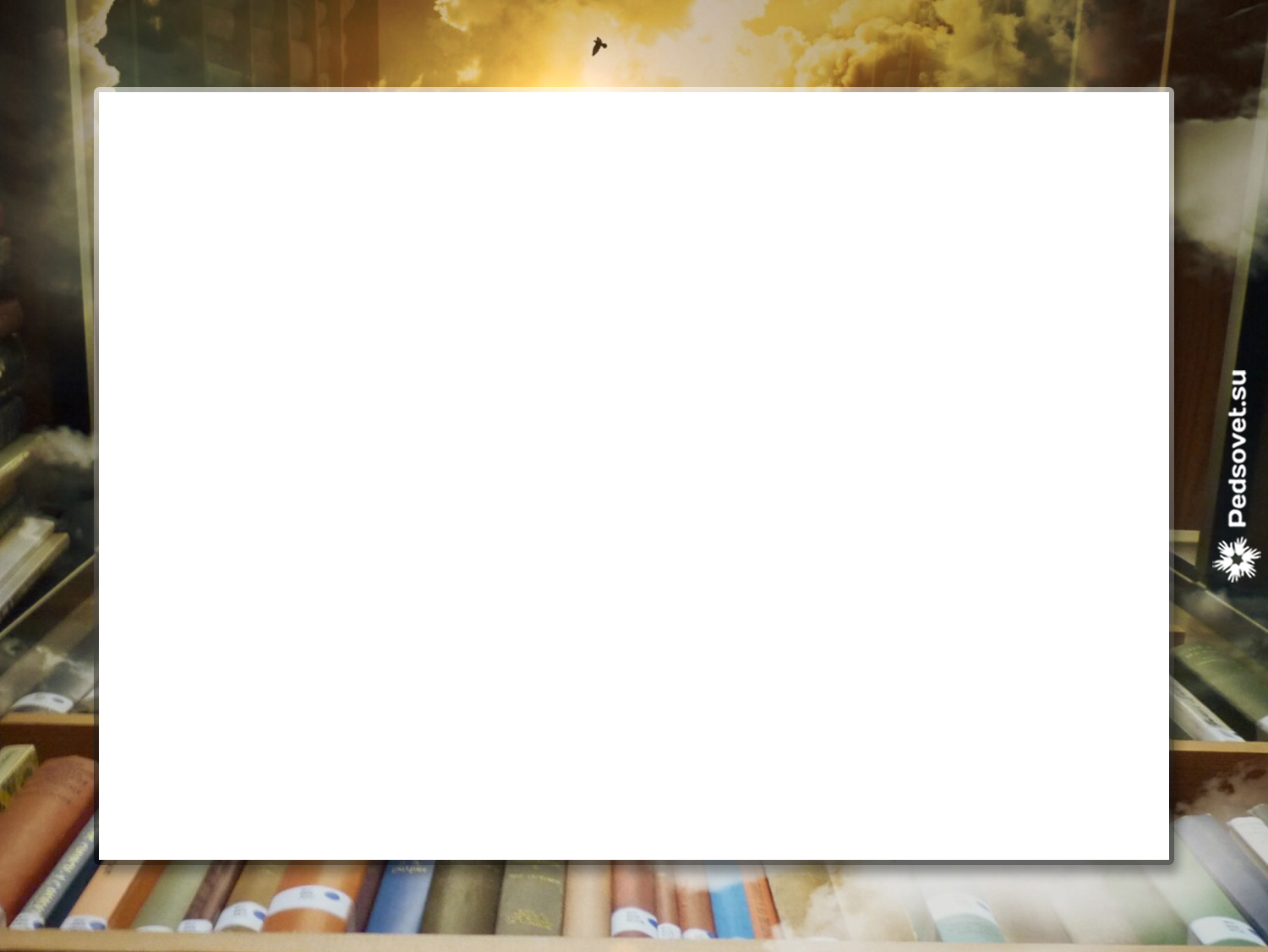 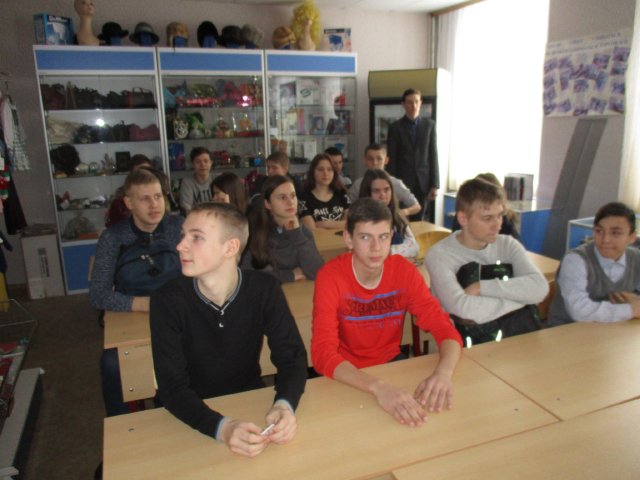 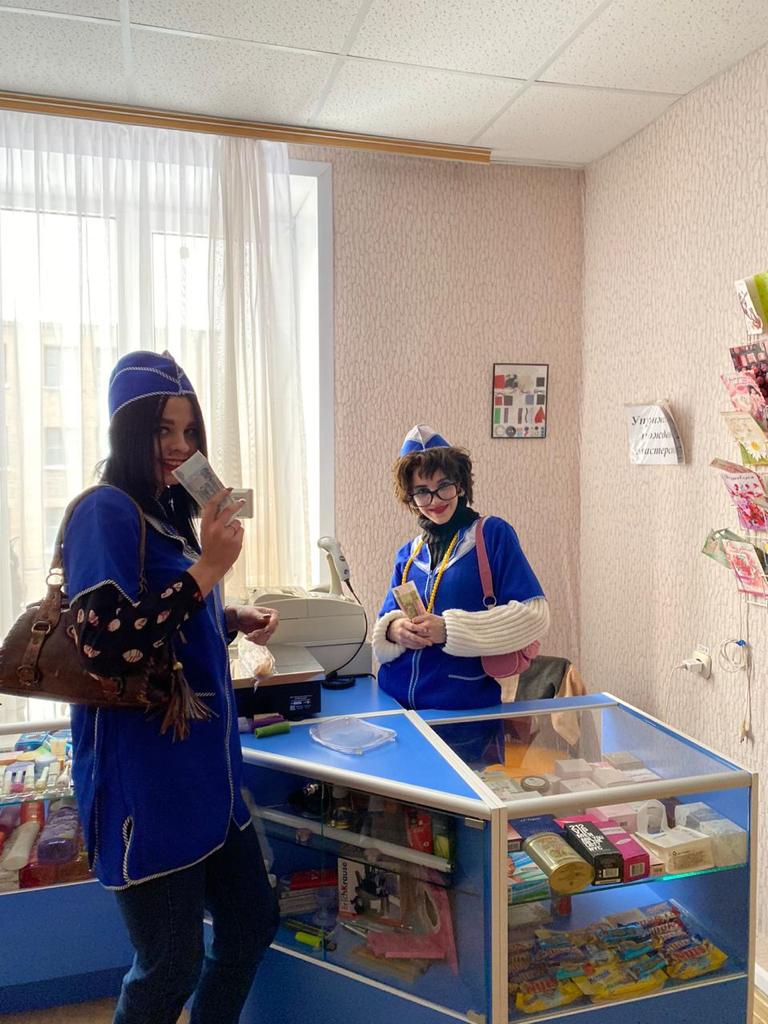 Коммерция (по отраслям)
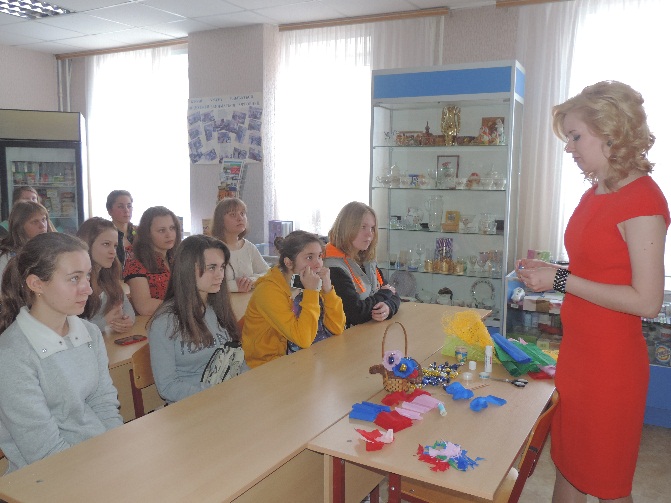 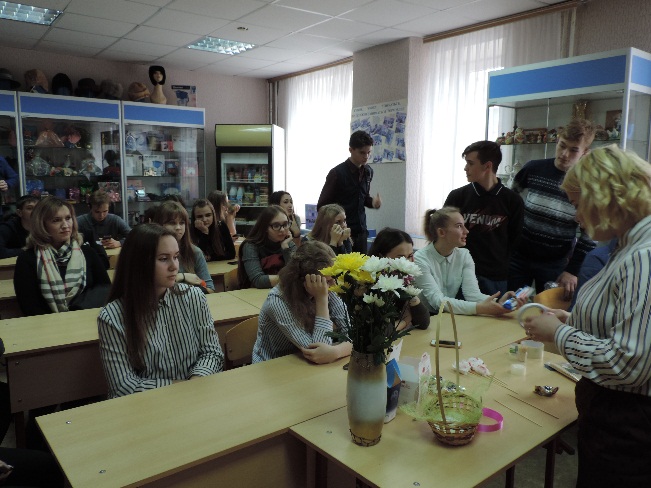 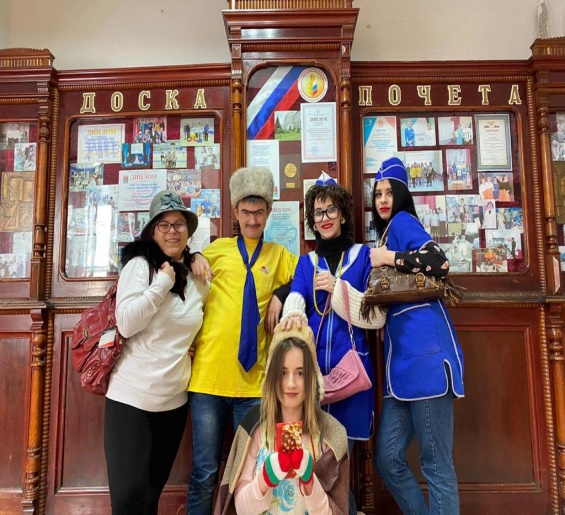 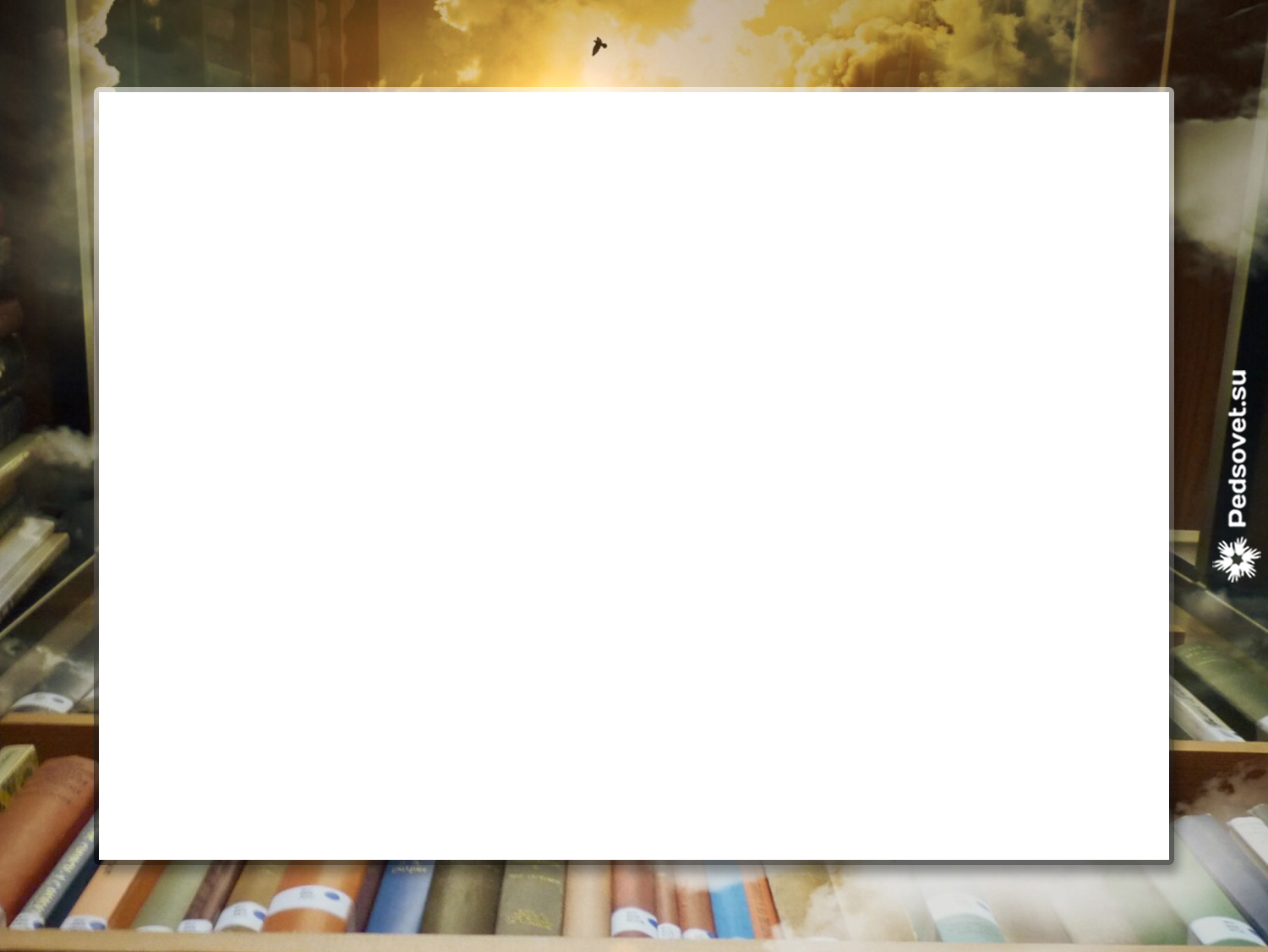 Технология парикмахерского искусства
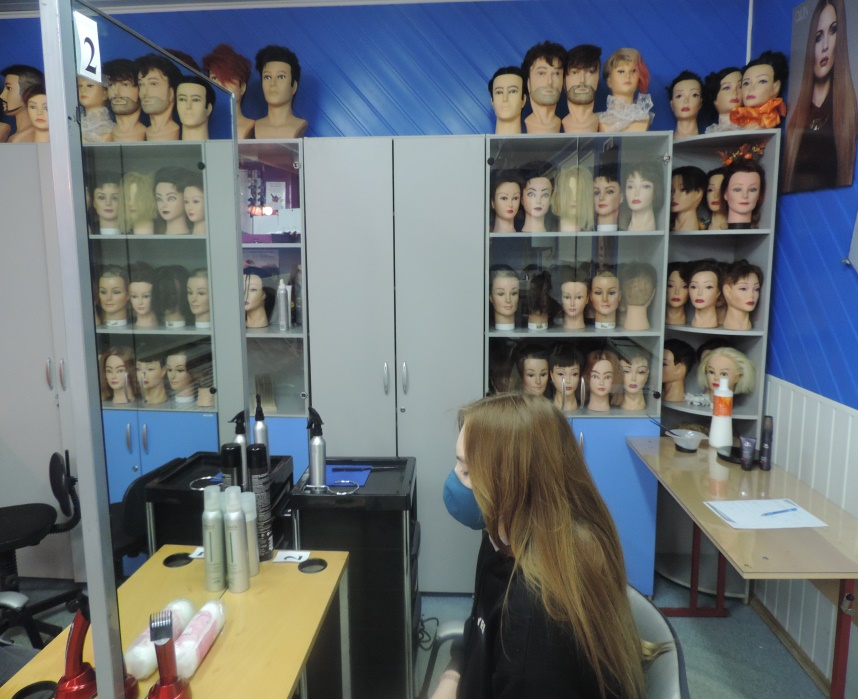 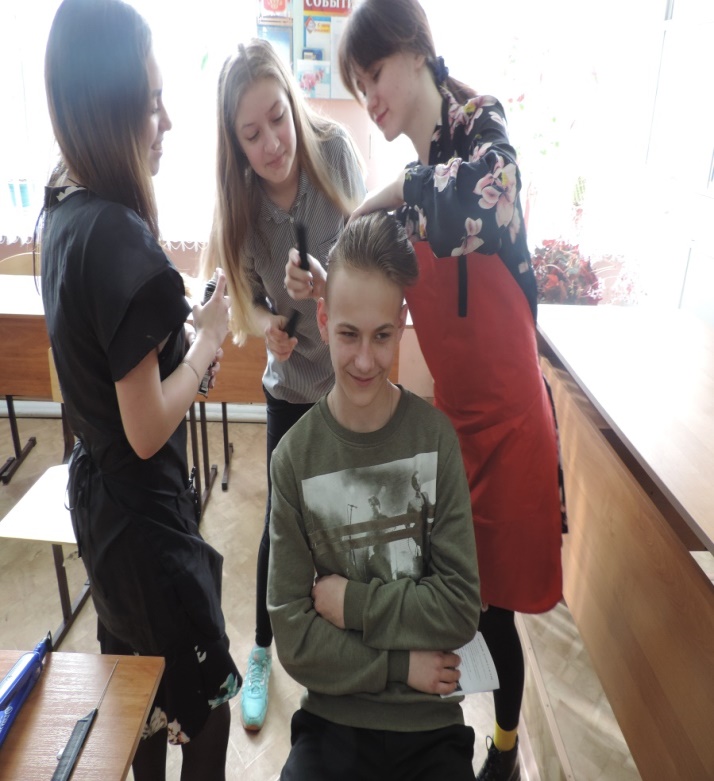 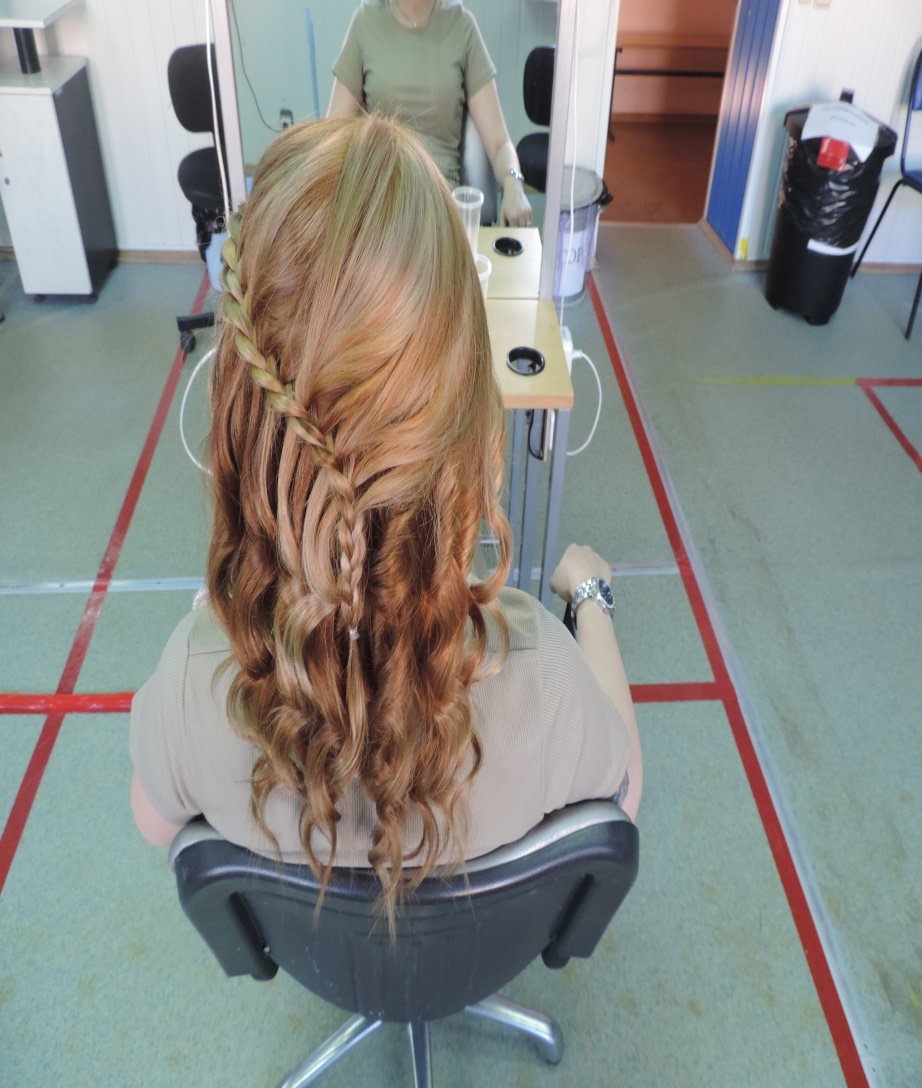 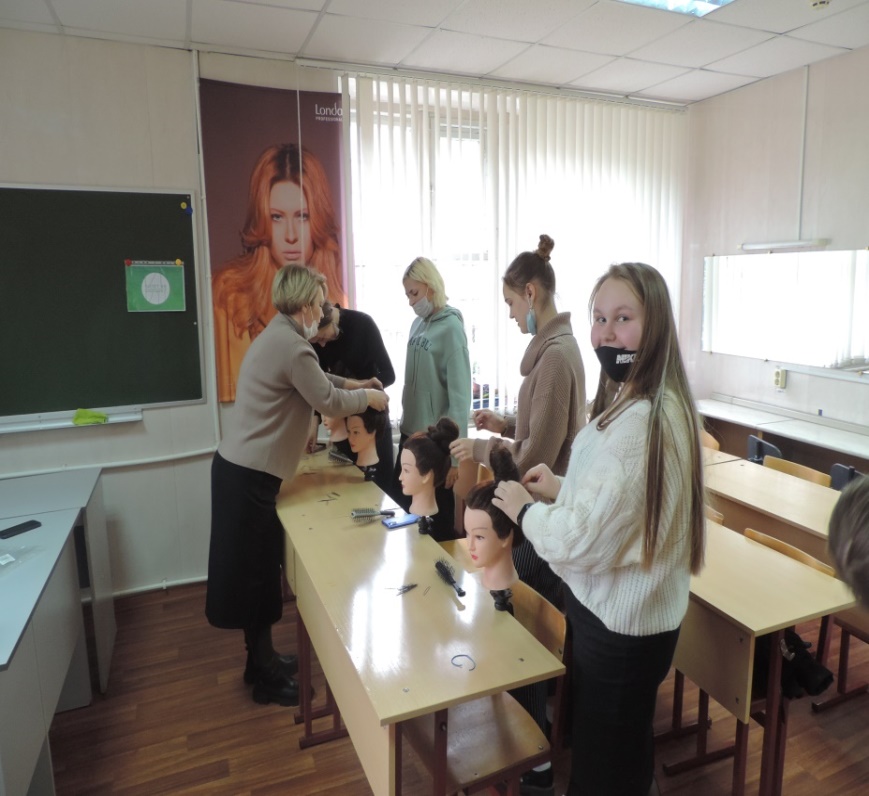 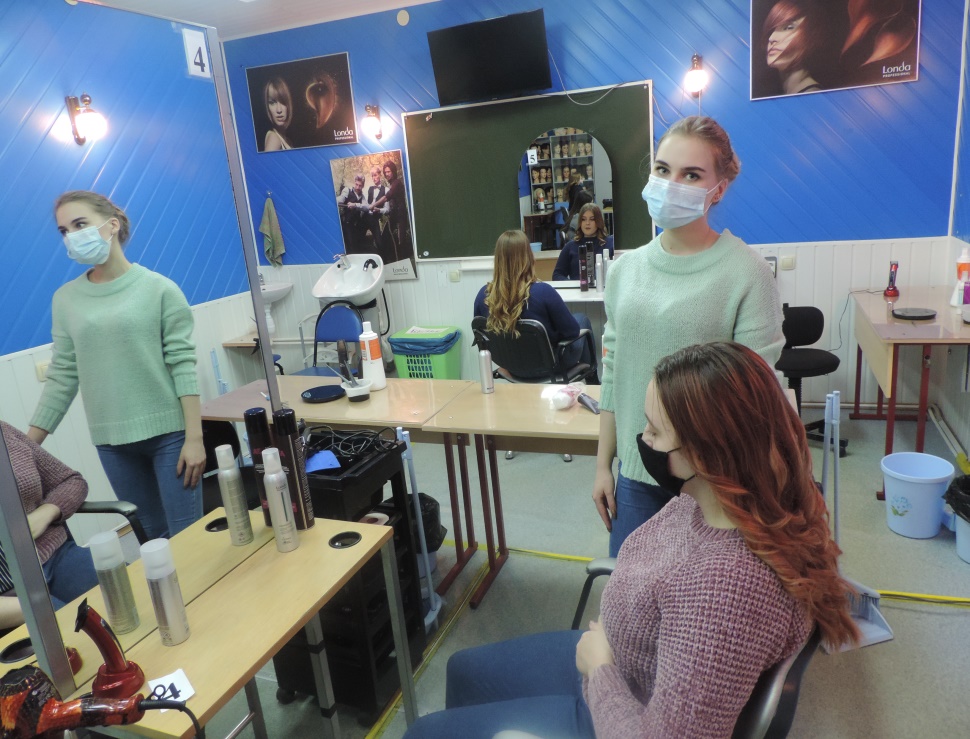 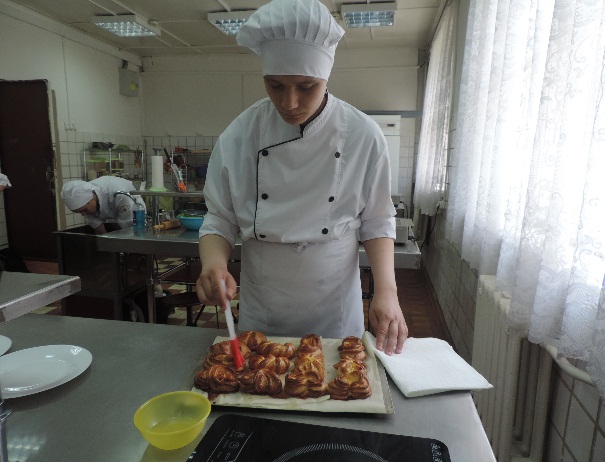 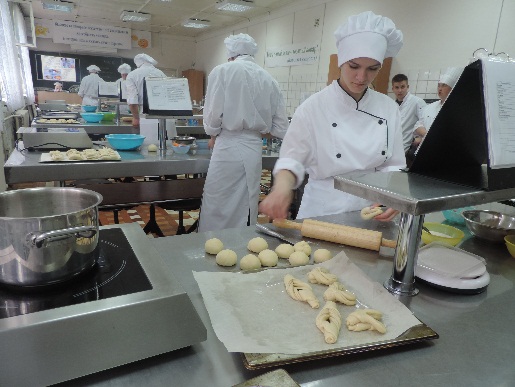 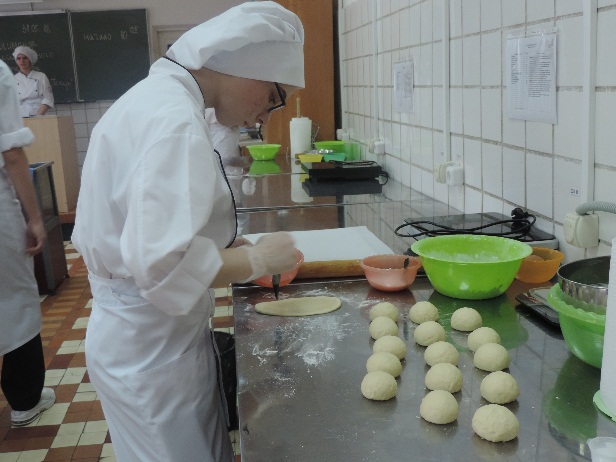 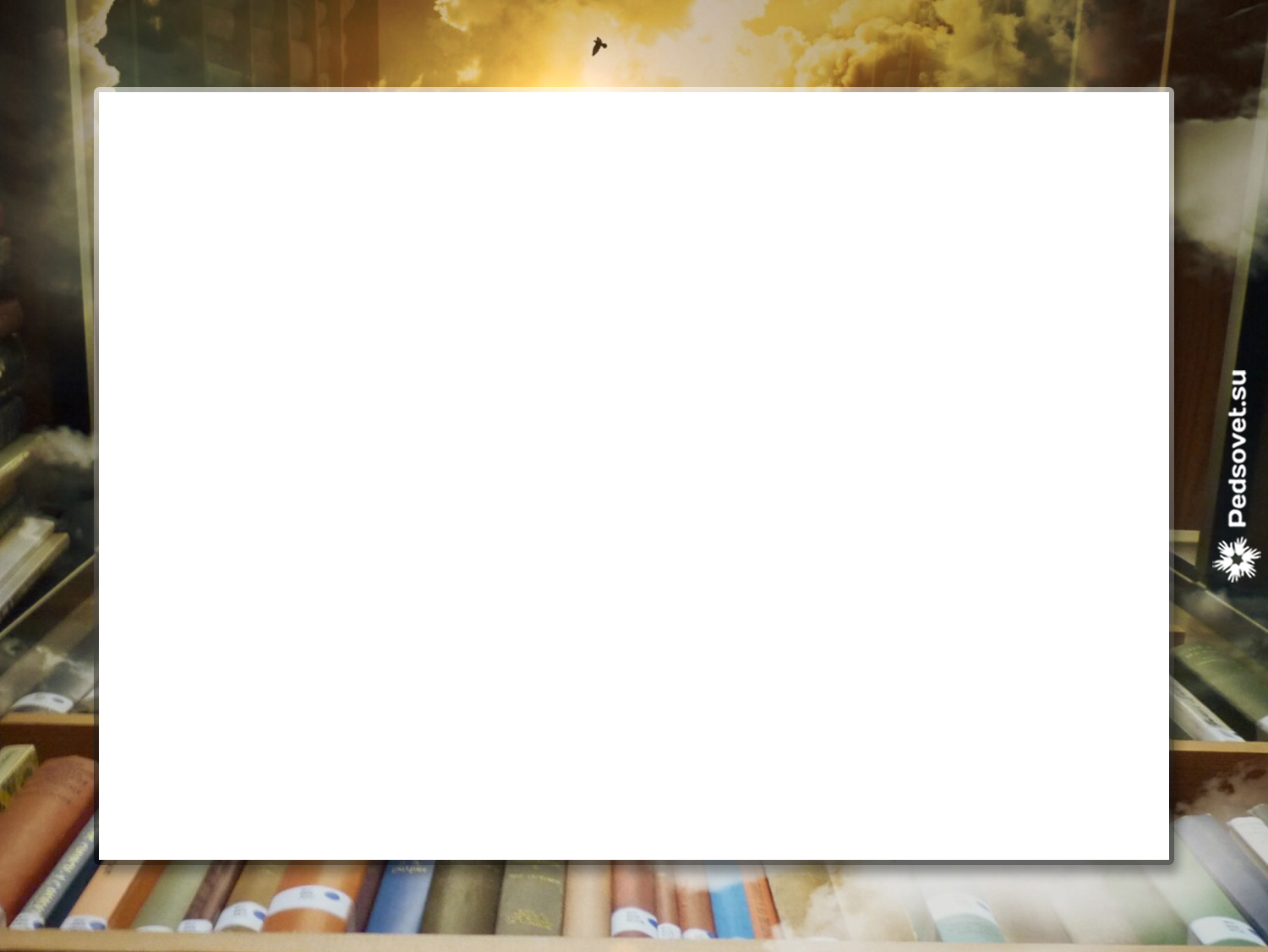 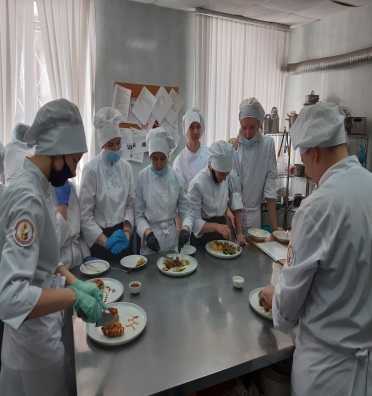 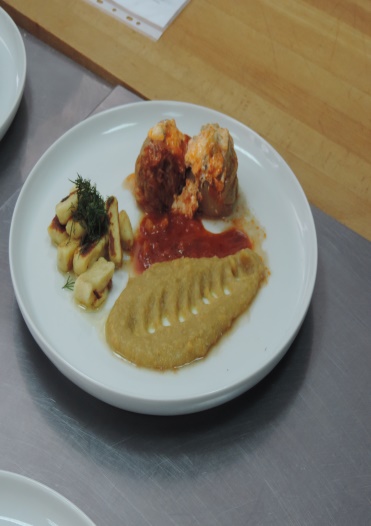 Поварское и кондитерское дело
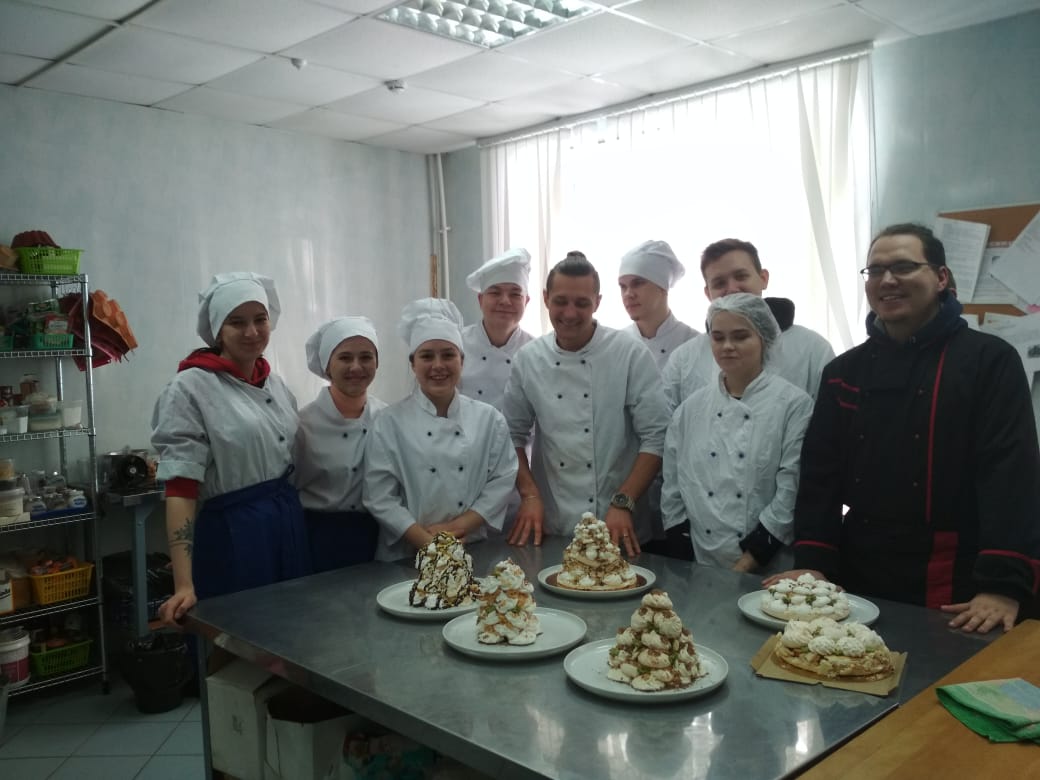 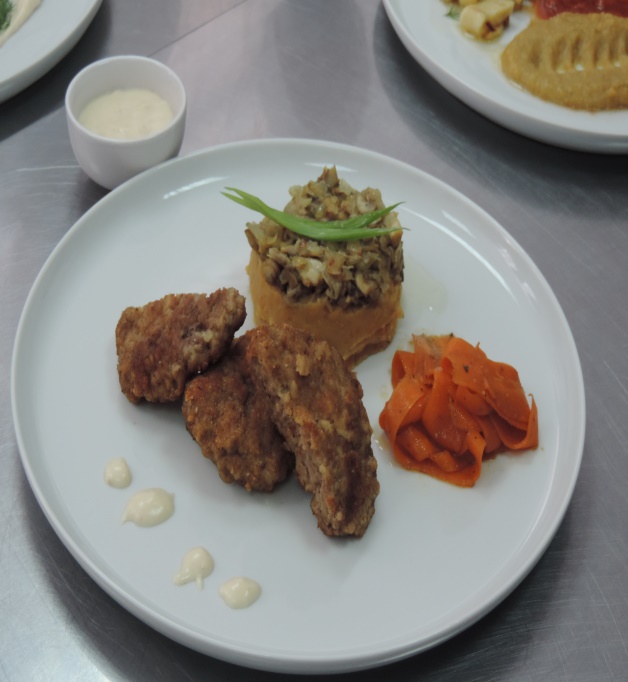 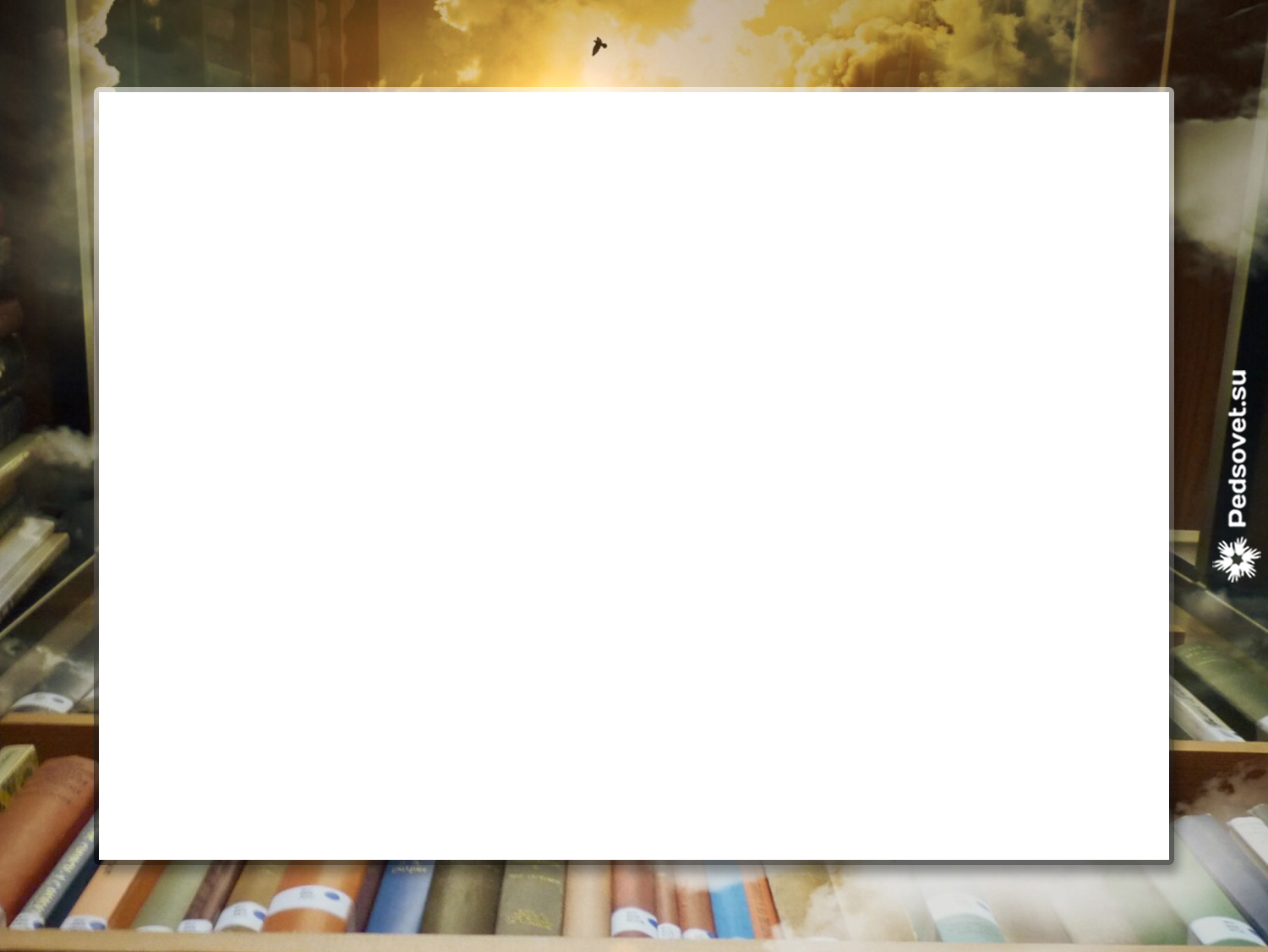 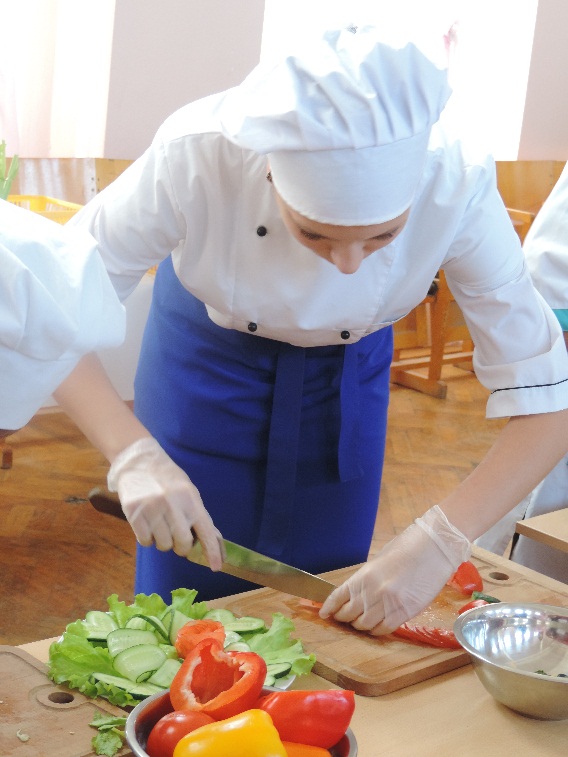 Повар, кондитер
Земля и потому ещё щедра,
Что в мире существуют повара.
Благословенны их простые судьбы.
А руки их, как помыслы, чисты.
Профессия у них – добро, по сути:
Злой человек  не встанет у плиты.
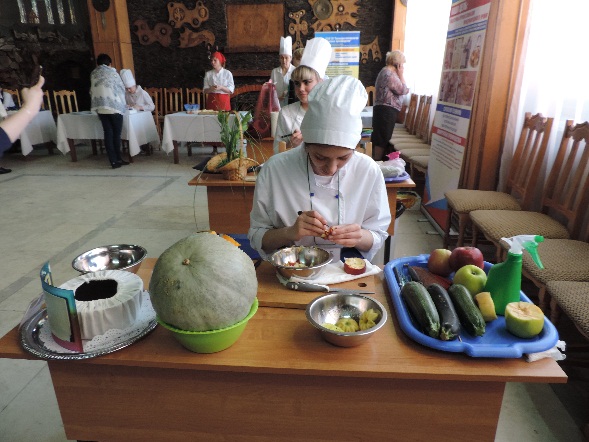 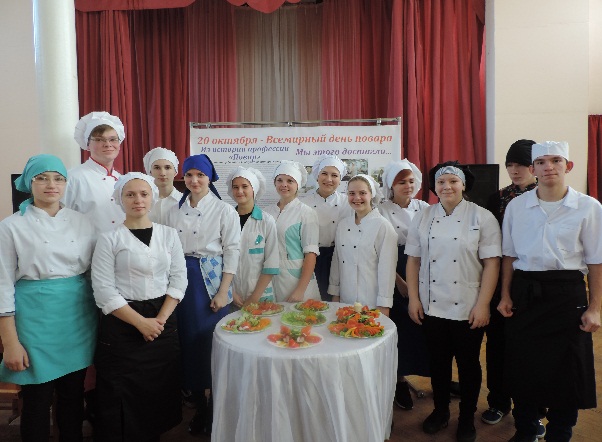 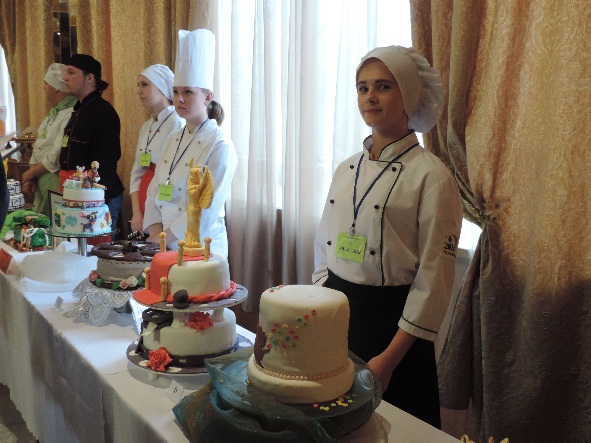 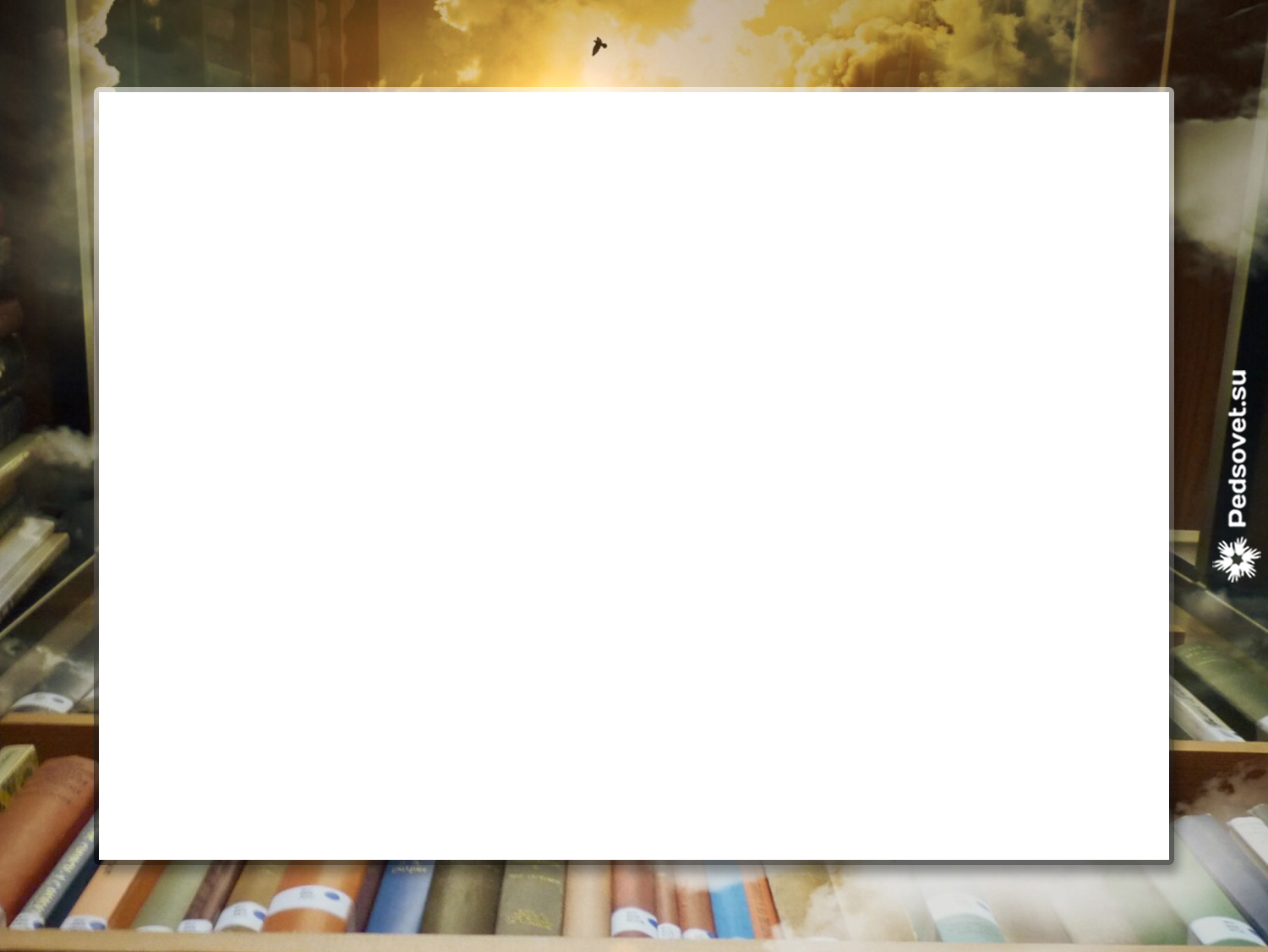 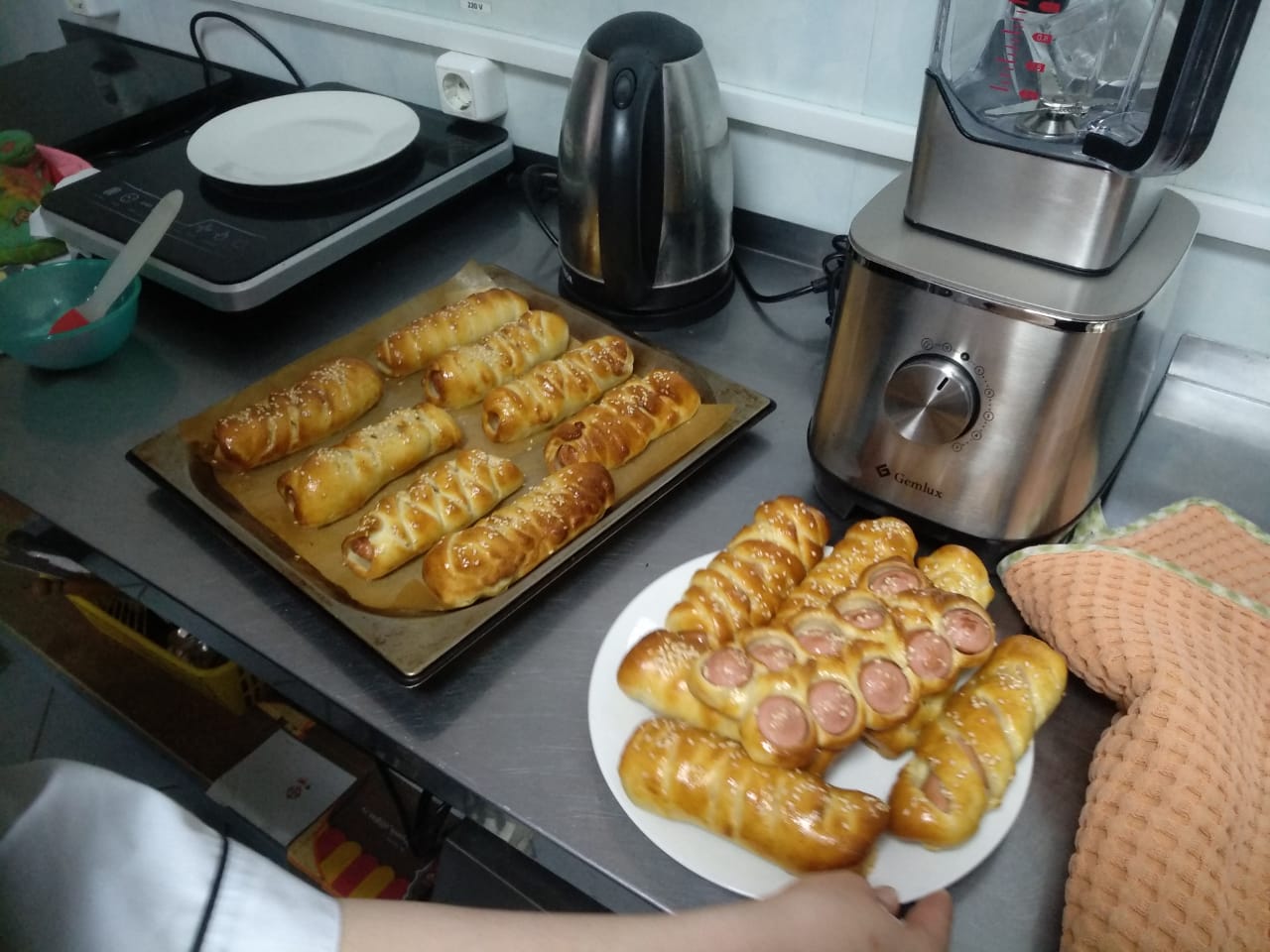 Пекарь
В жаркой печке по утрам
Выпекает булки нам.
Вкусные, хрустящие -
Булки настоящие.
Пироги и калачи
Выпекает он в печи.
Сладкие пирожные
Лепит осторожно он. 
Очень добрый и большой,
Пекарь все печет "с душой".
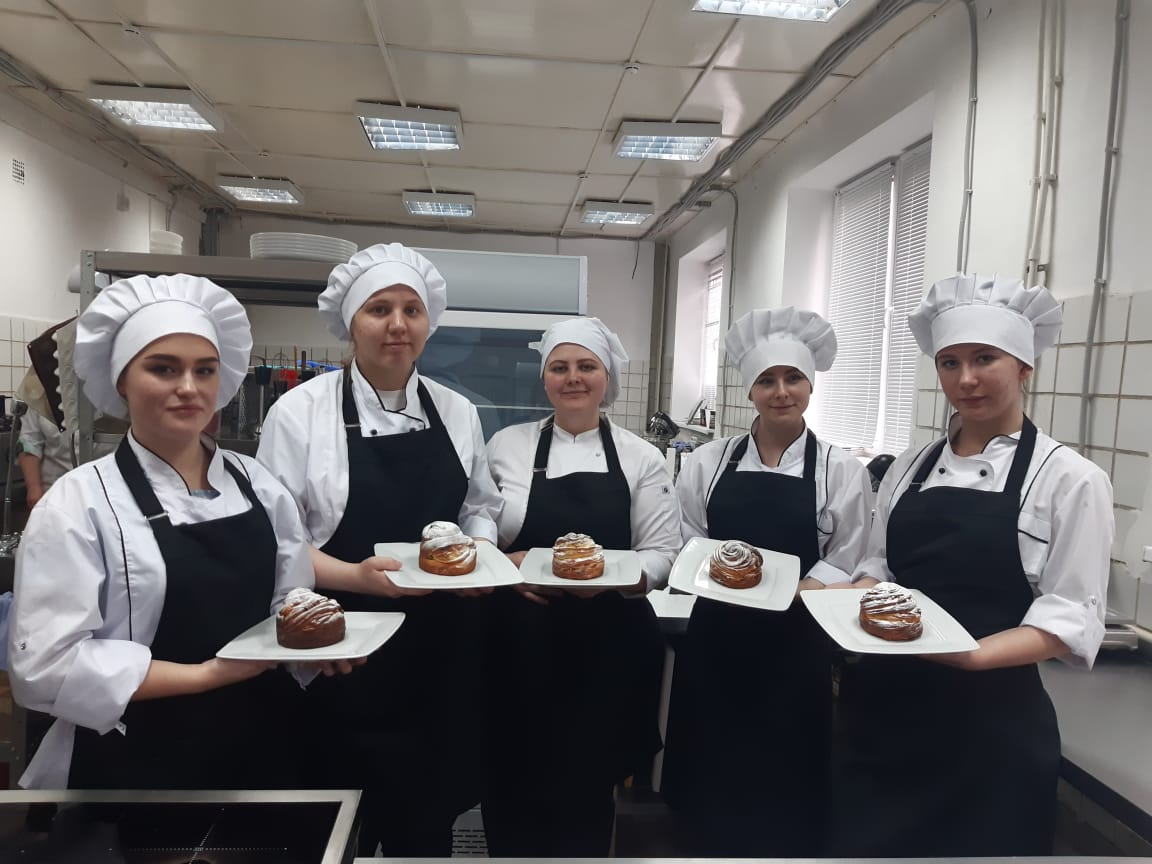 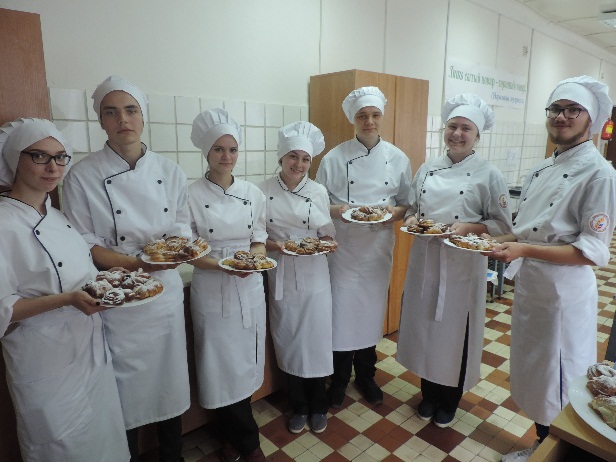 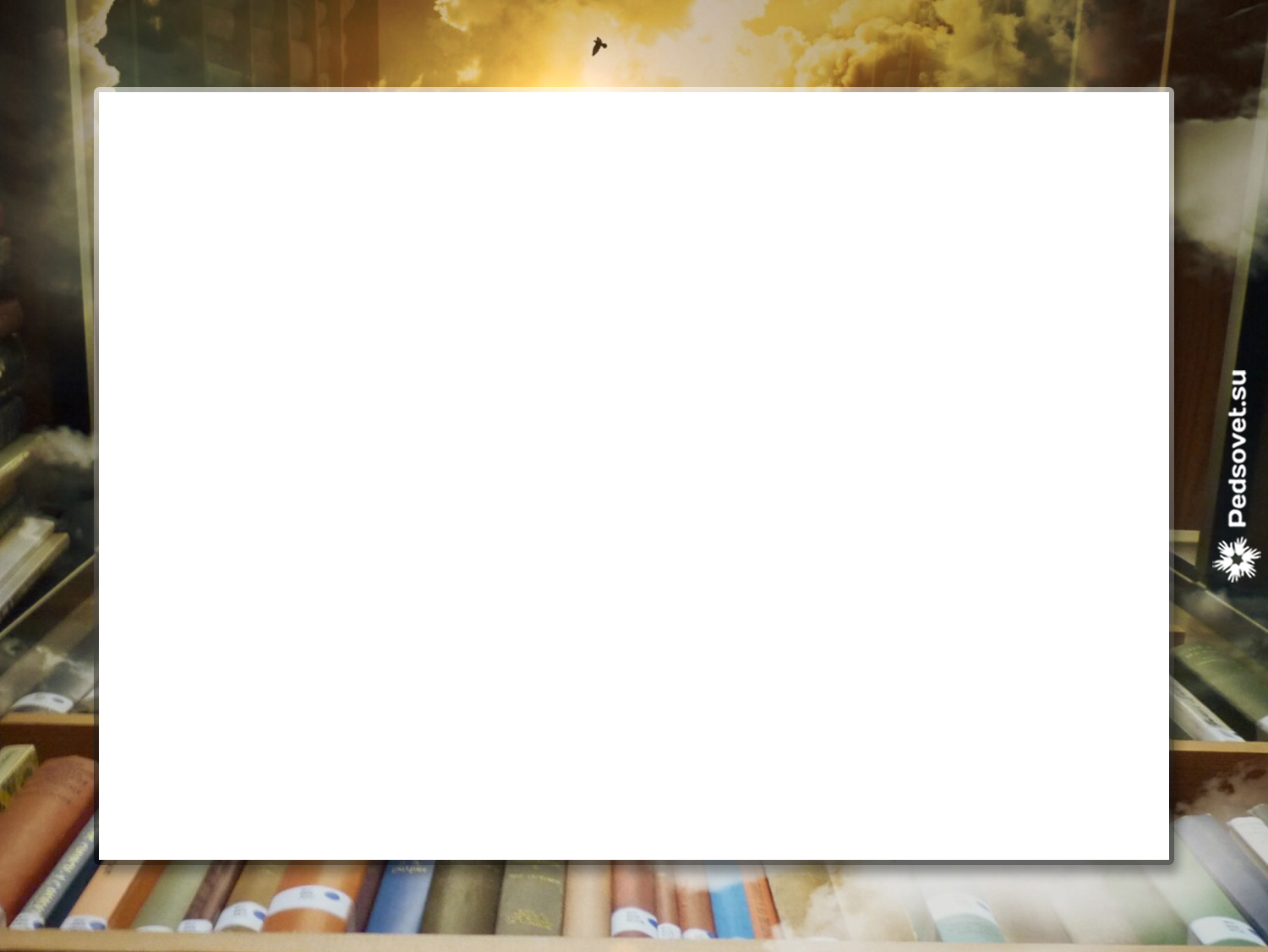 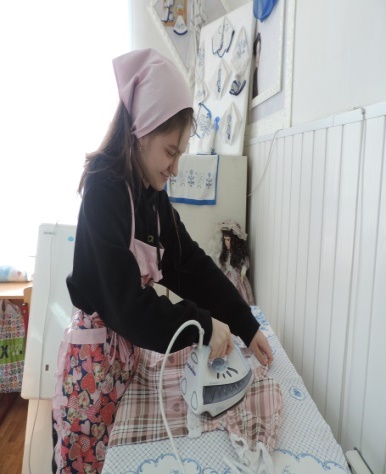 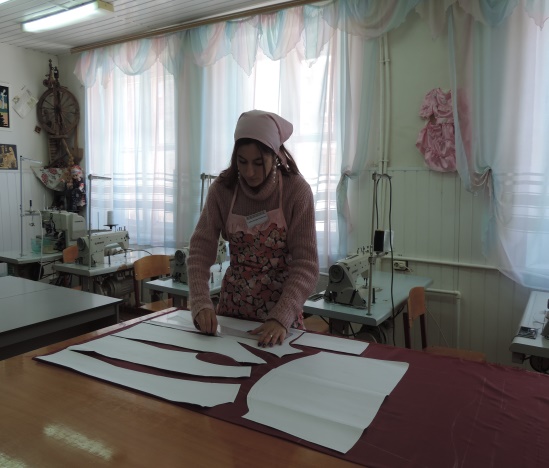 Закройщик
Человек и одежда неотделимы друг от друга. С самого далёкого прошлого и до наших дней одежда является постоянным спутником человека.
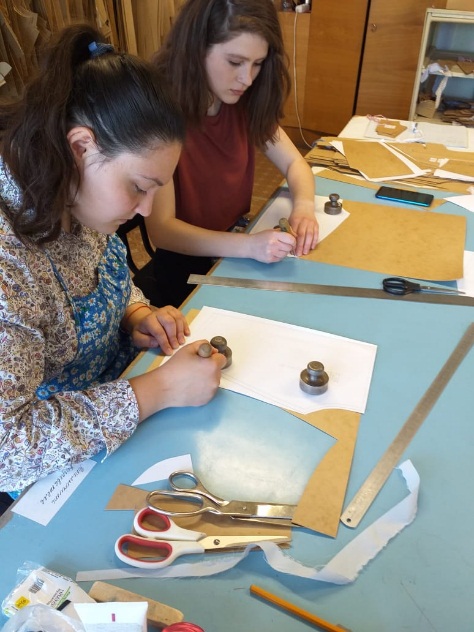 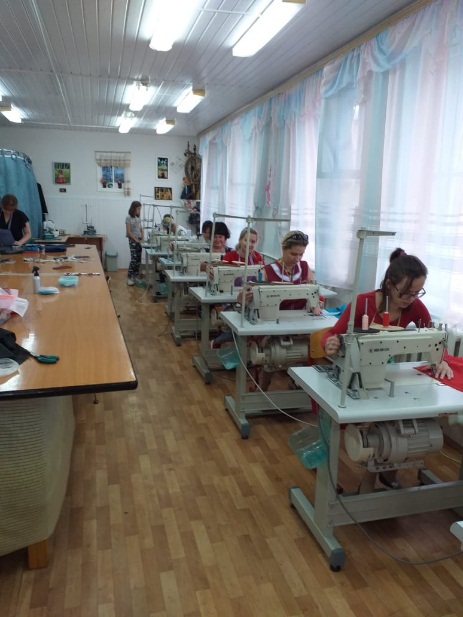 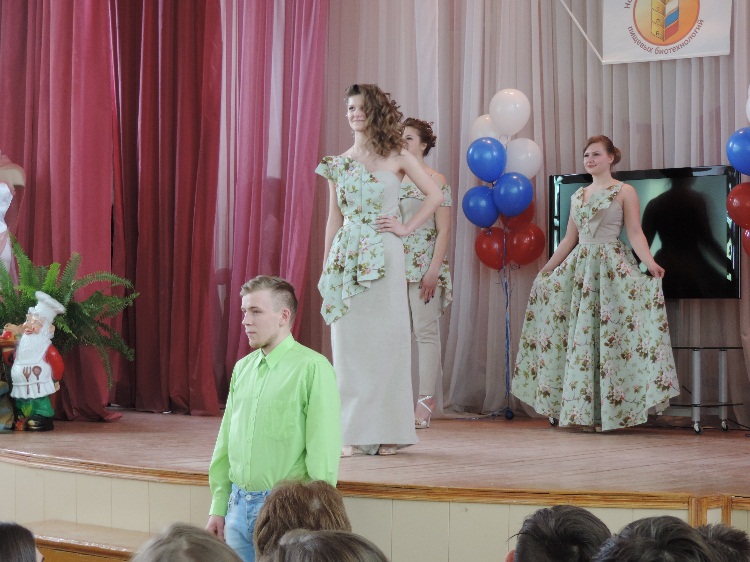 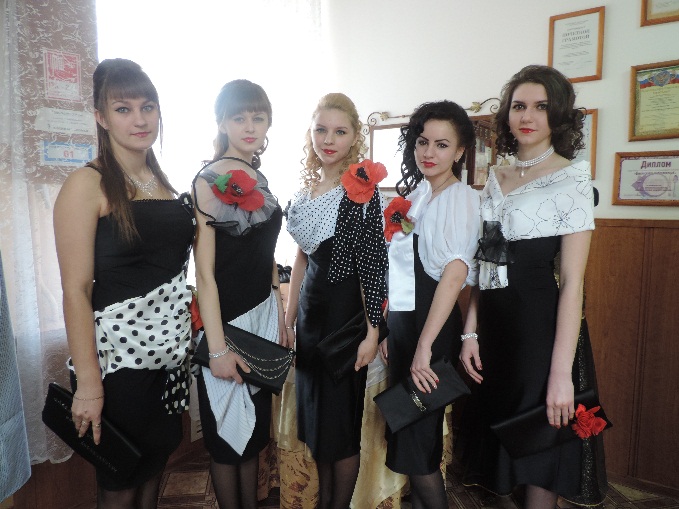 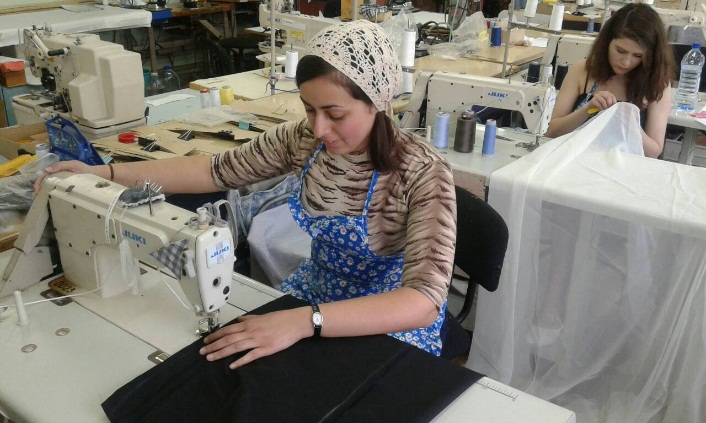 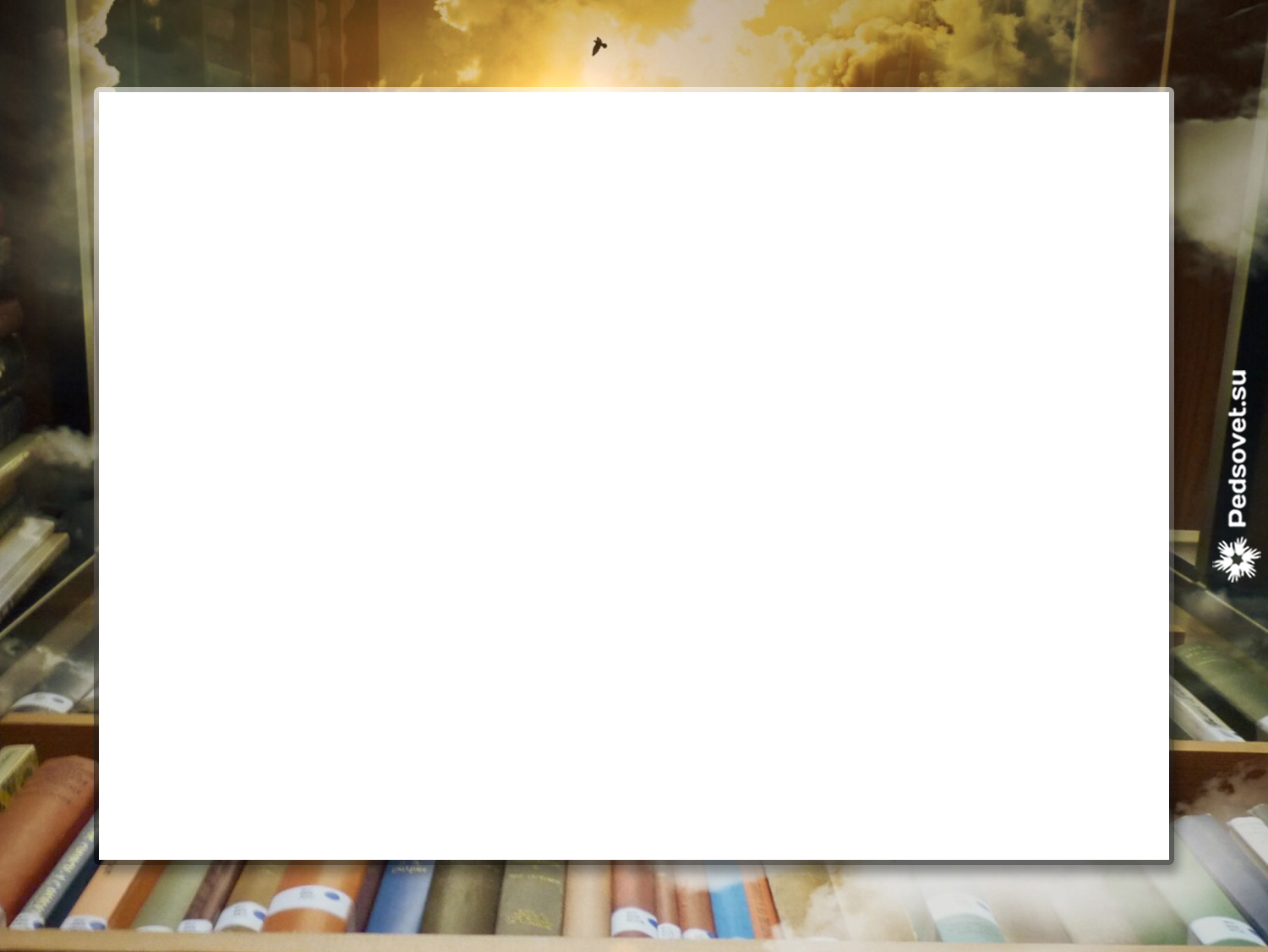 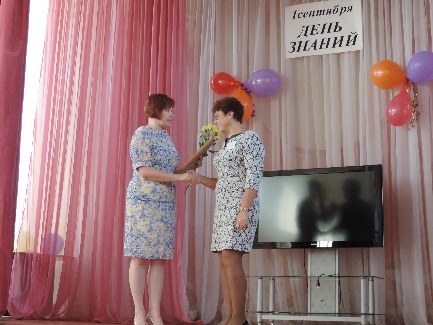 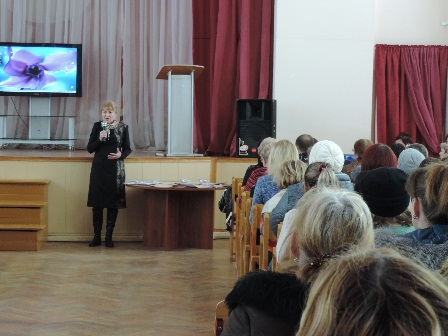 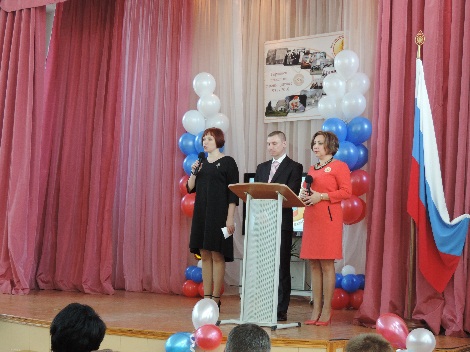 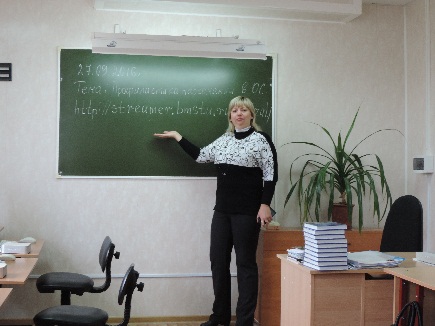 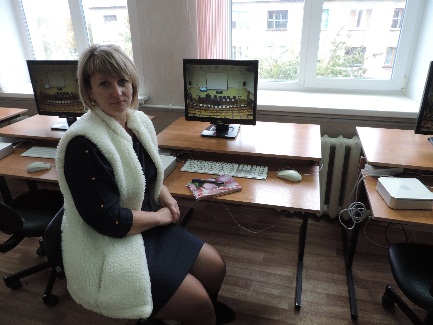 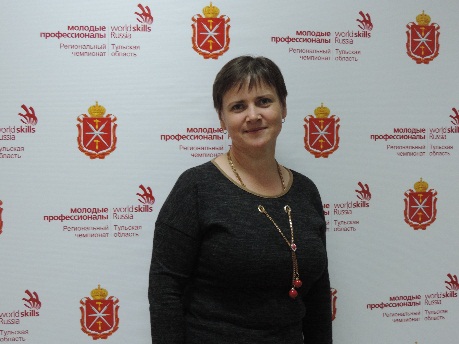 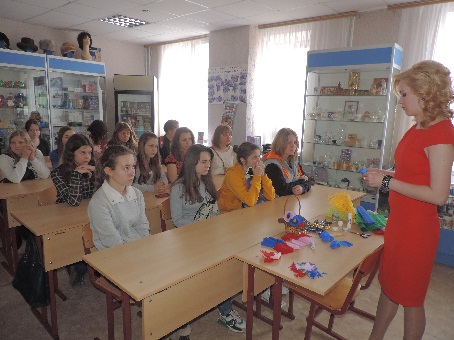 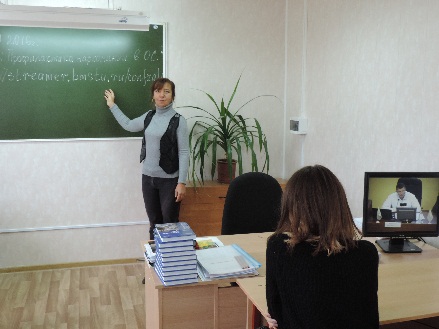 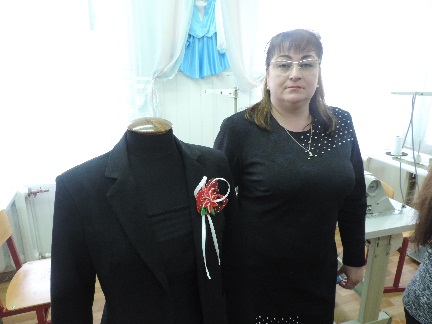 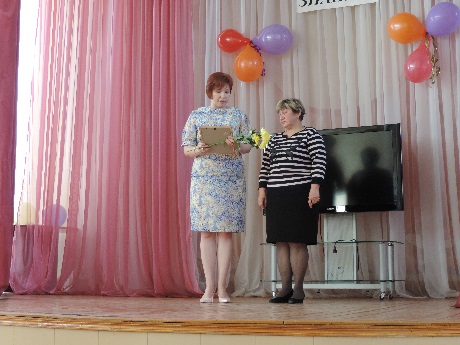 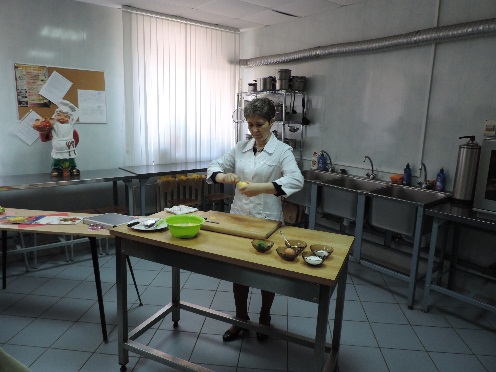 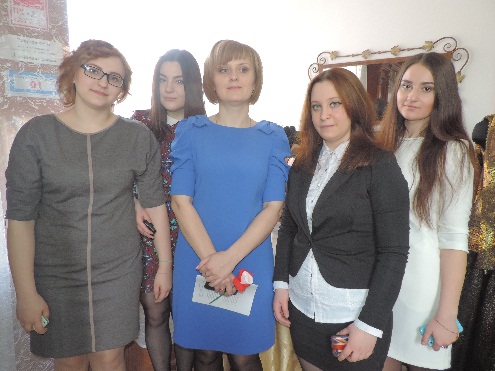 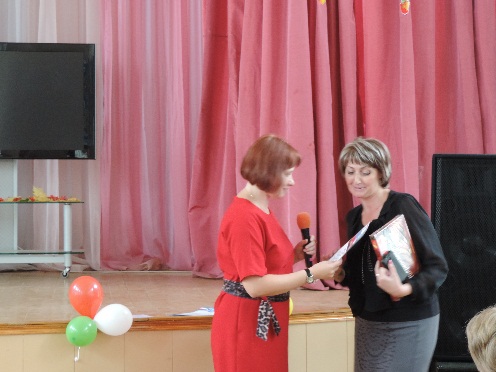 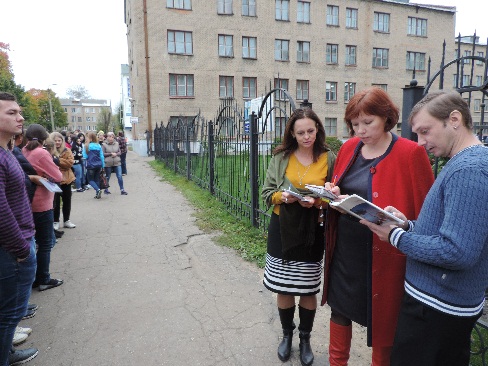 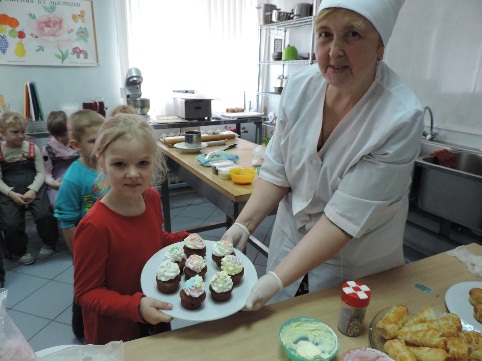 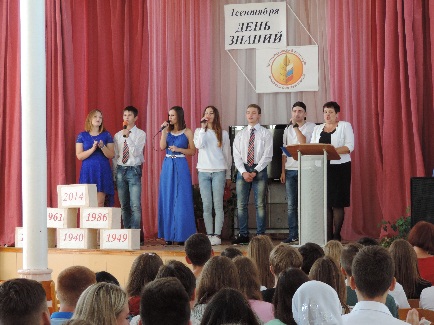 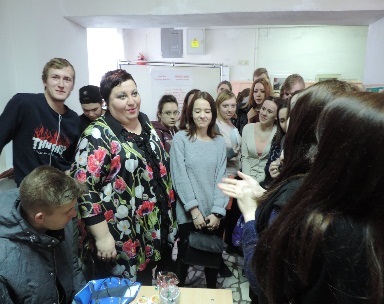 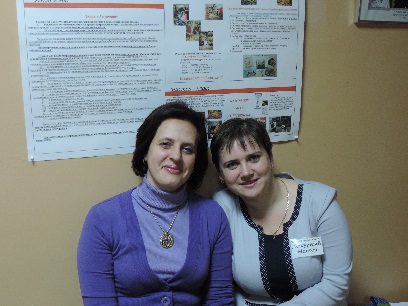 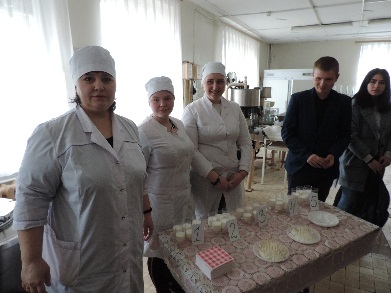 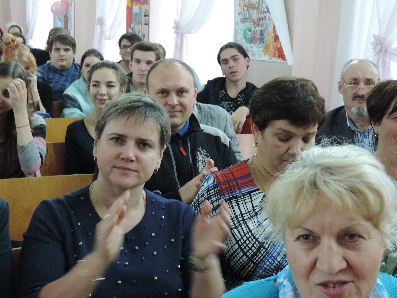 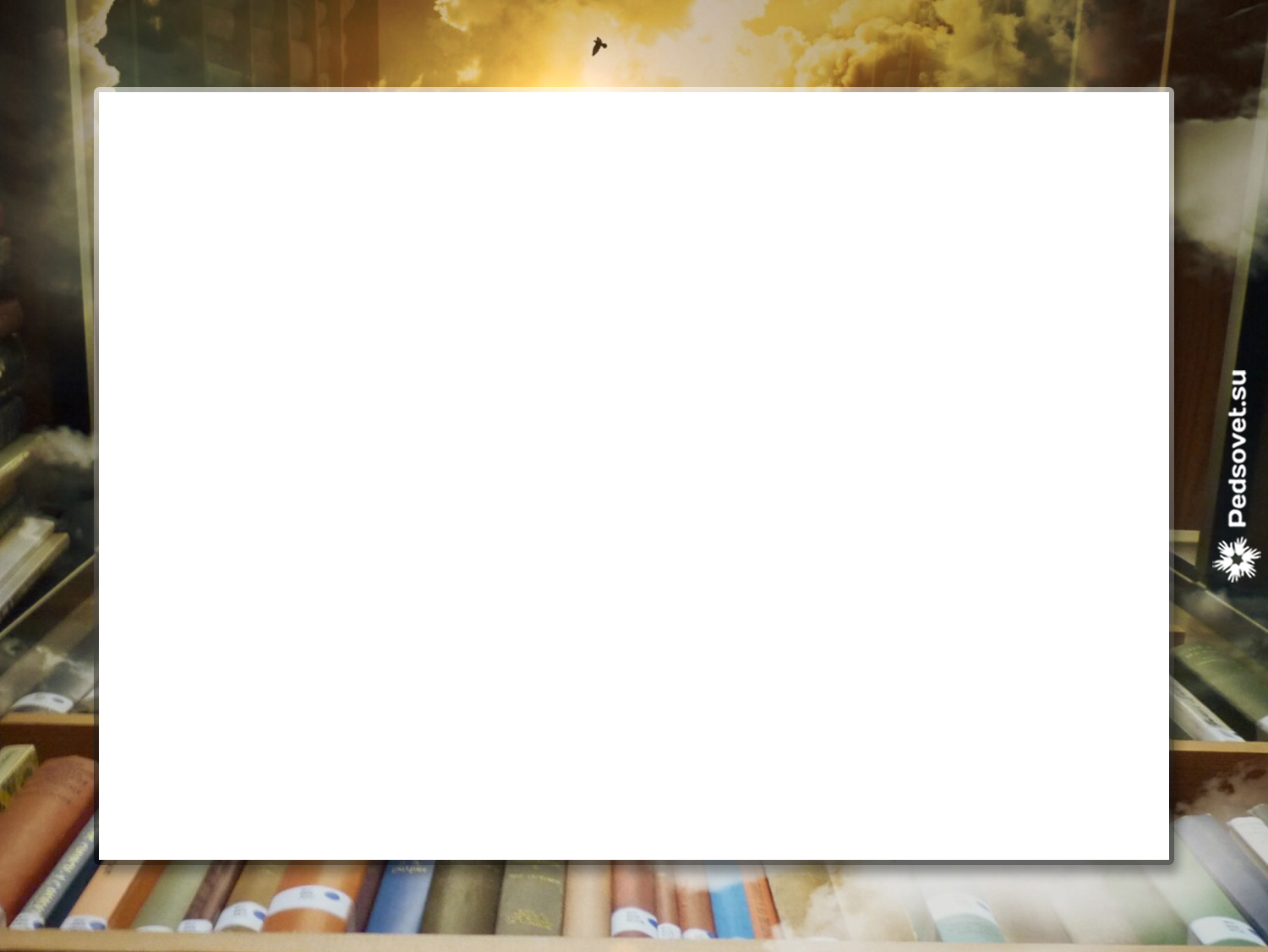 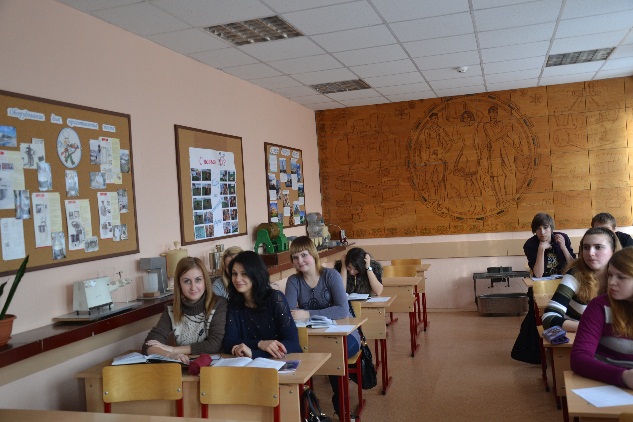 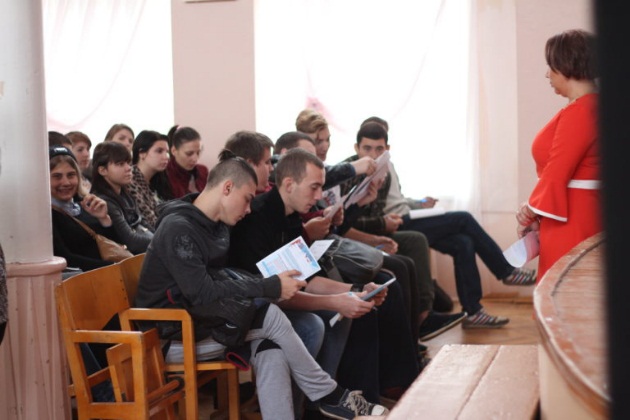 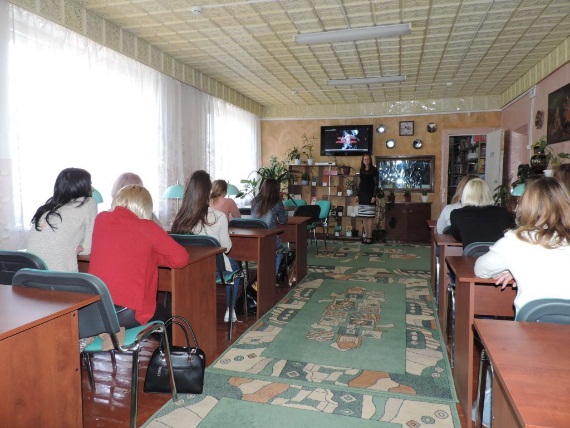 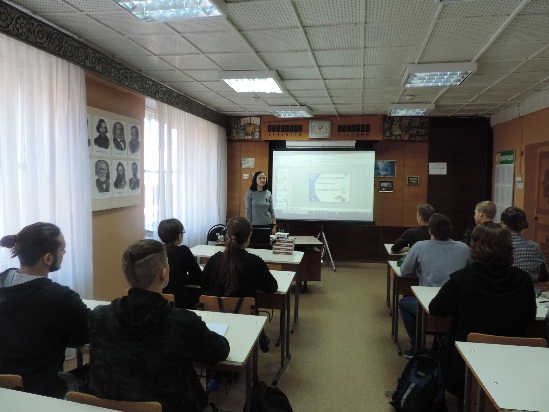 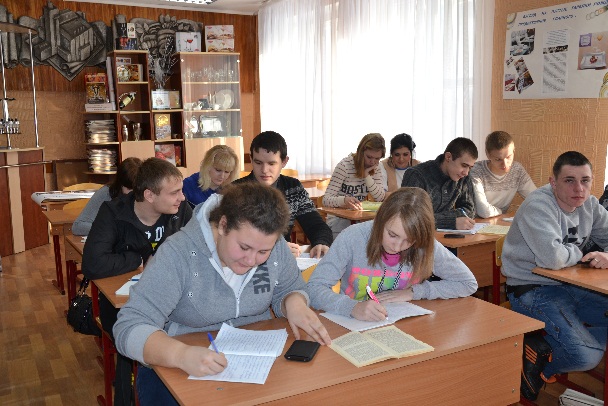 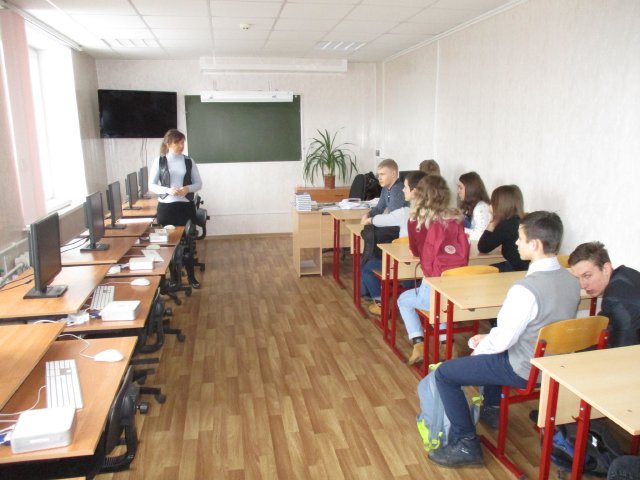 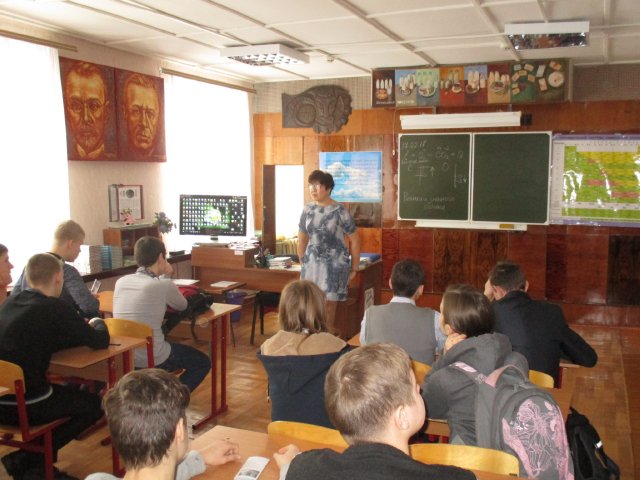 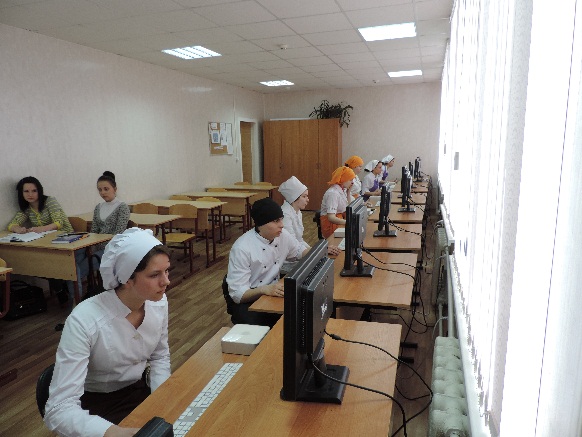 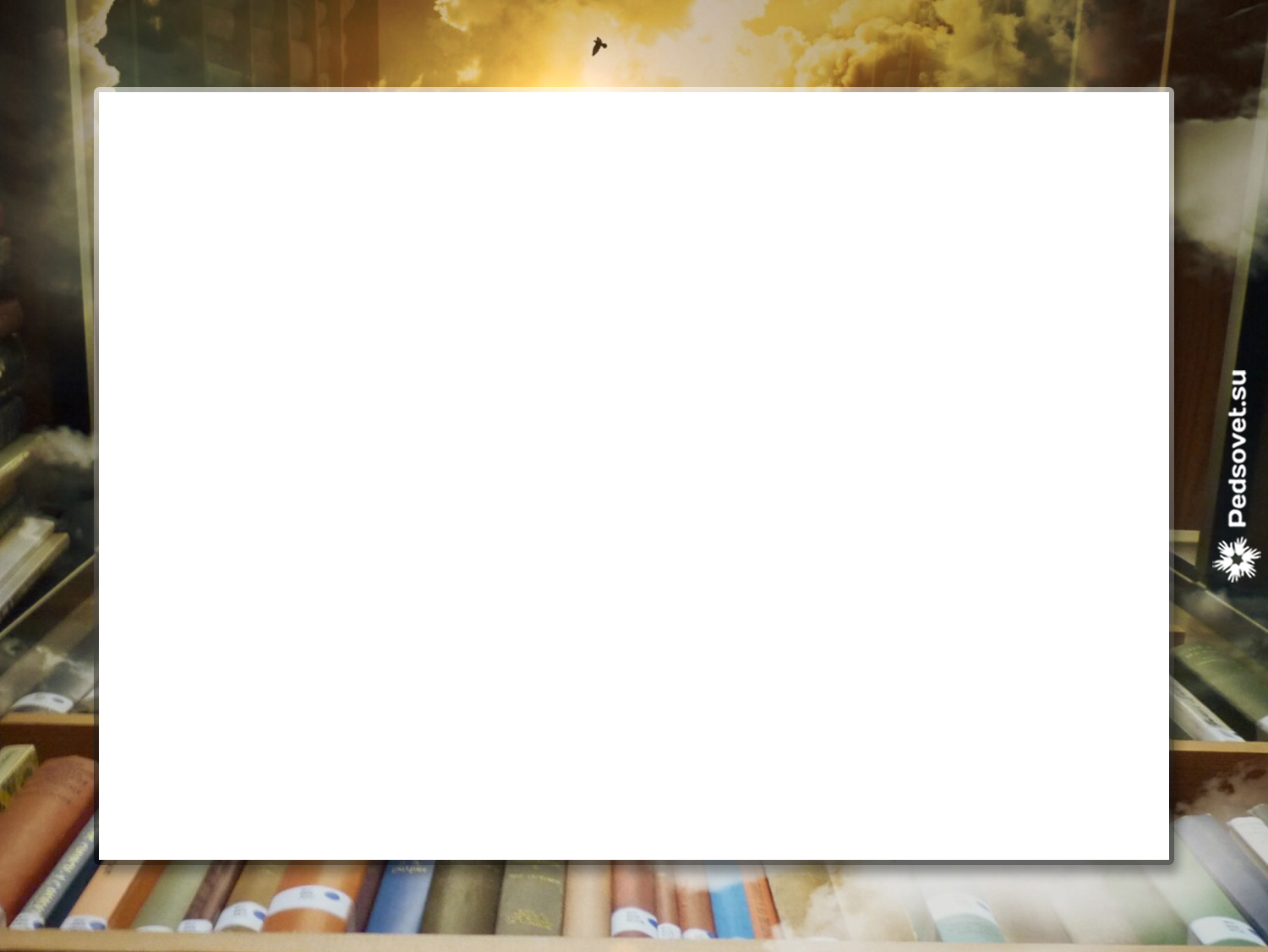 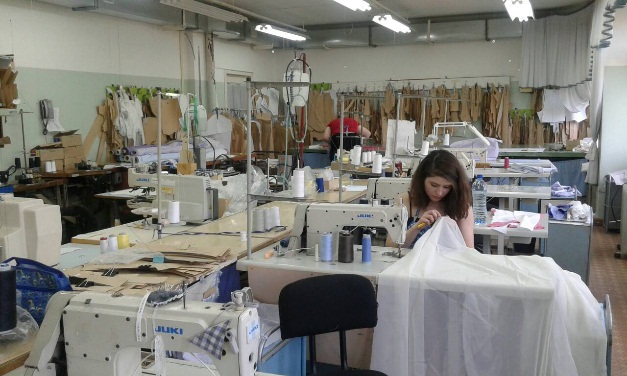 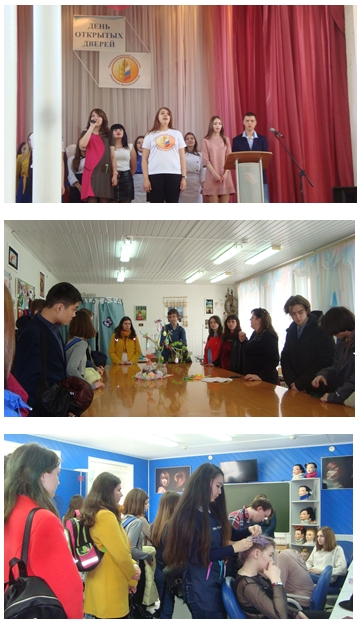 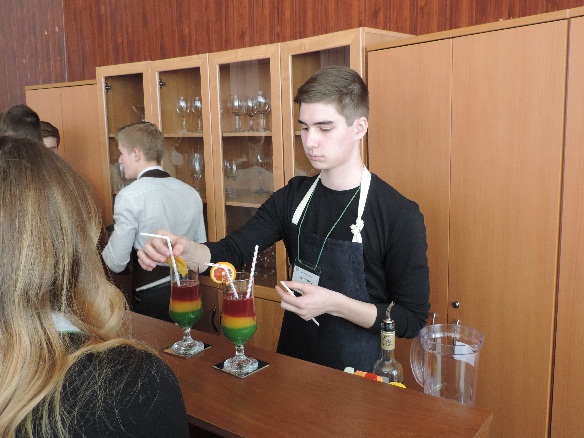 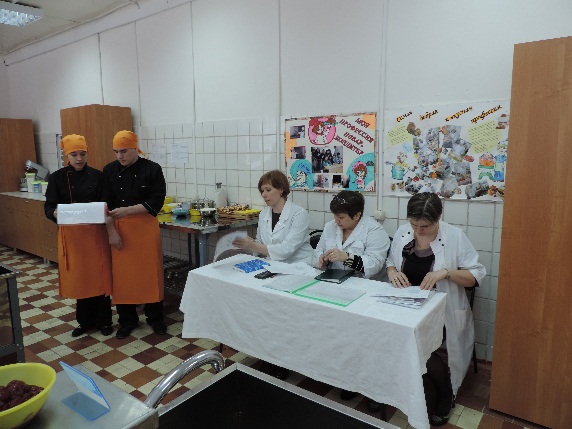 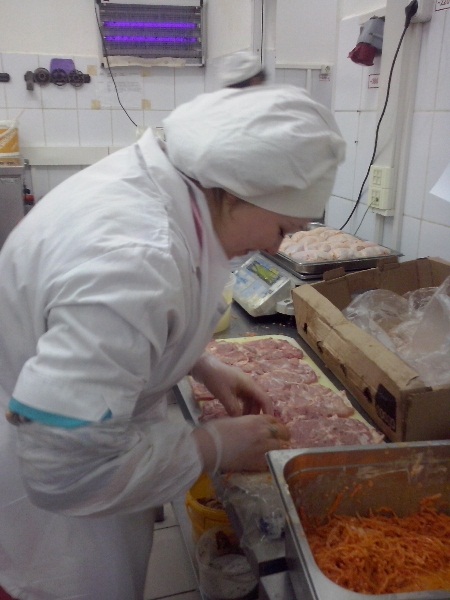 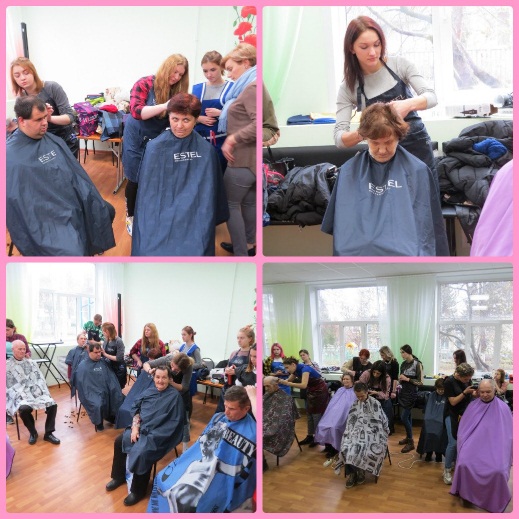 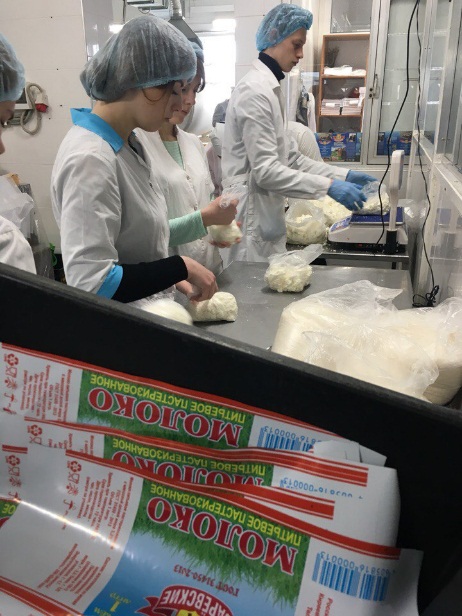 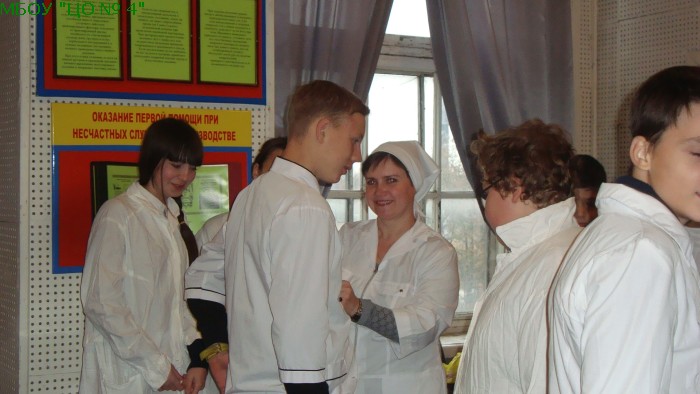 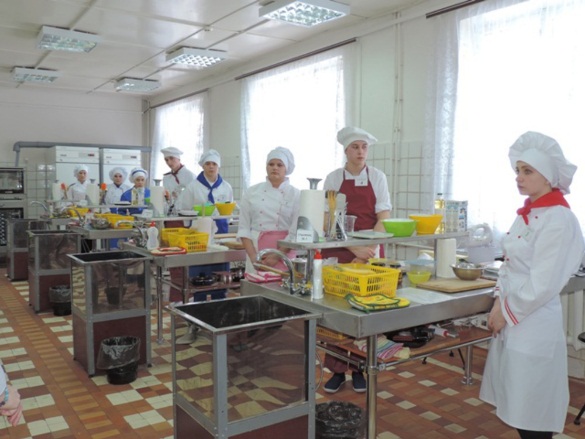 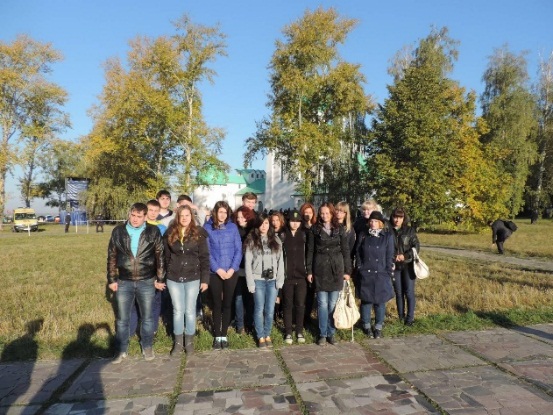 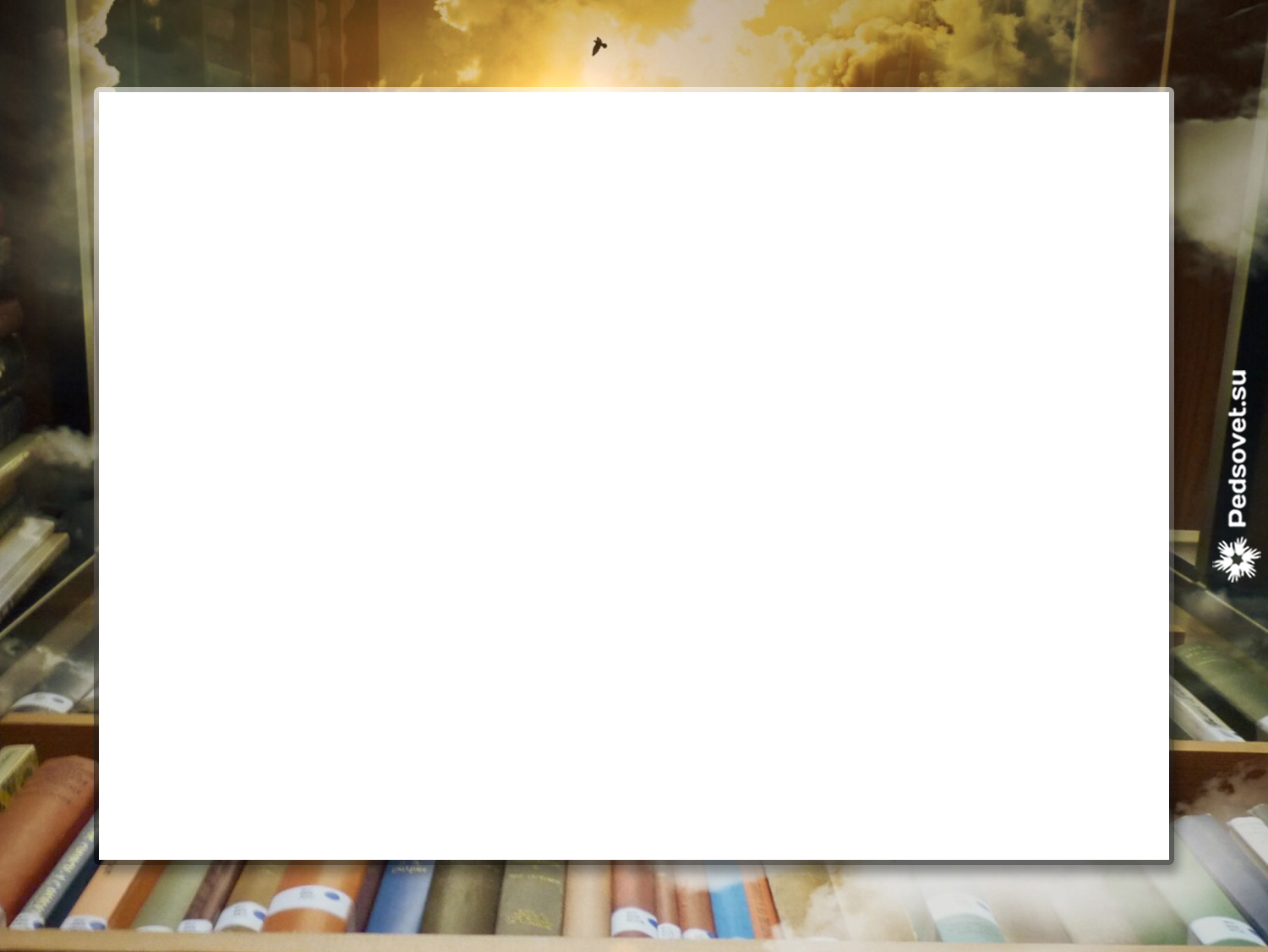 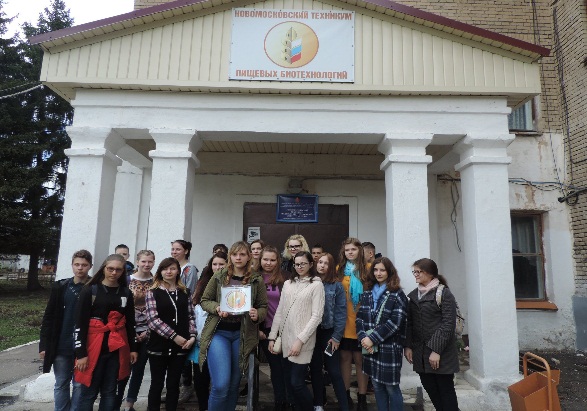 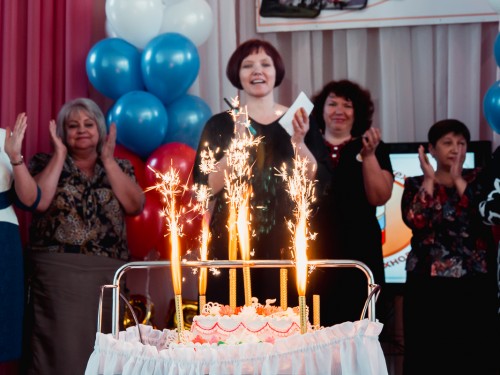 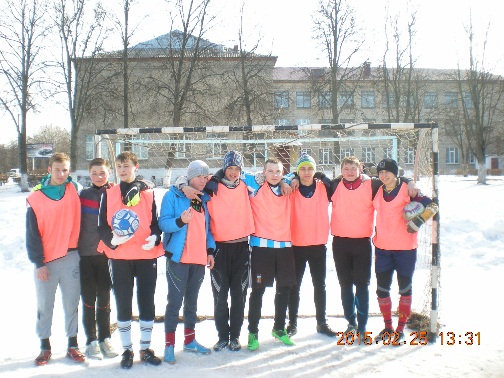 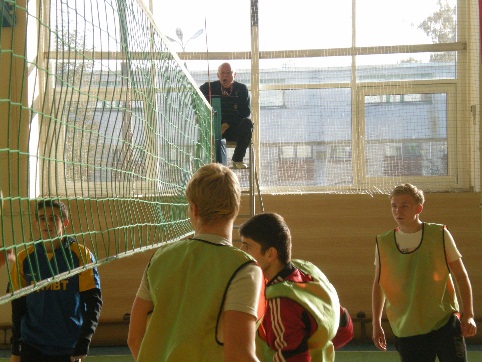 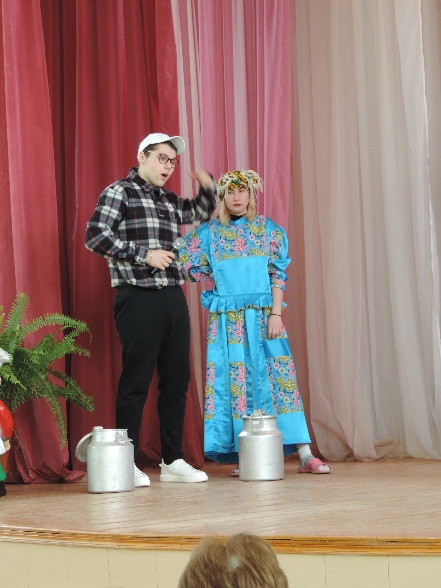 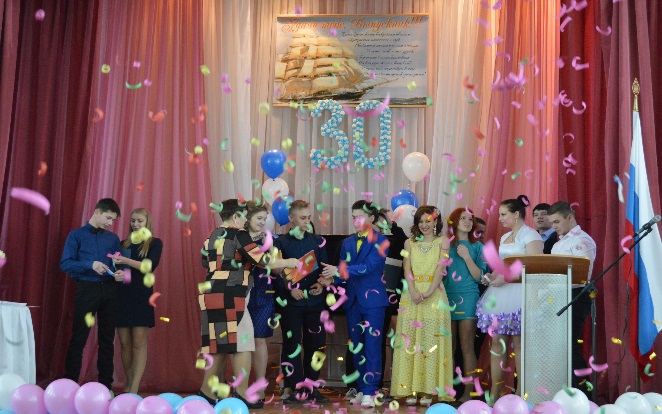 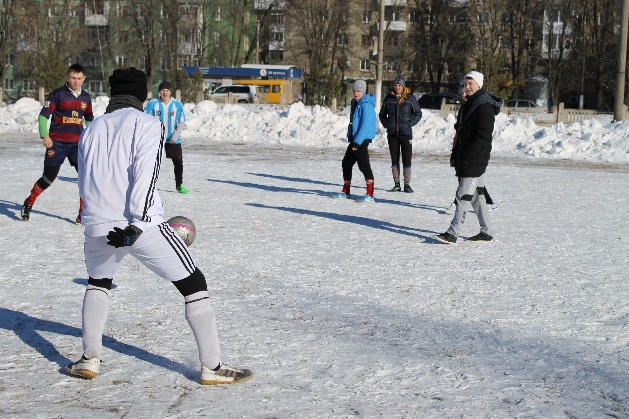 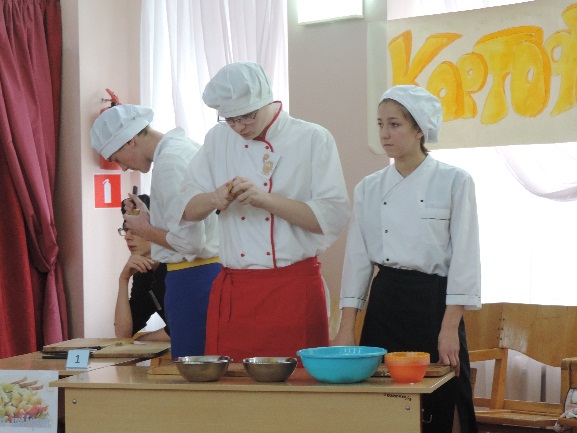 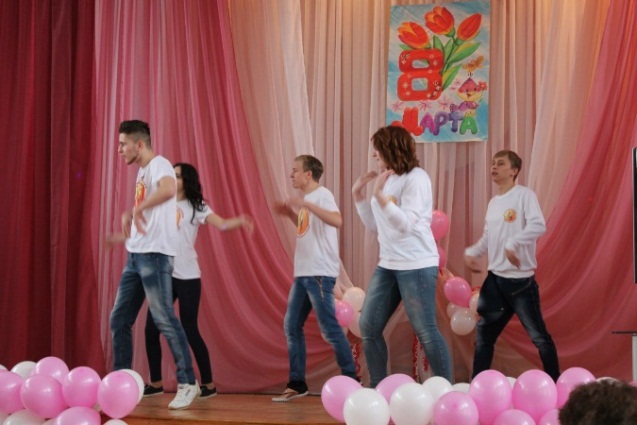 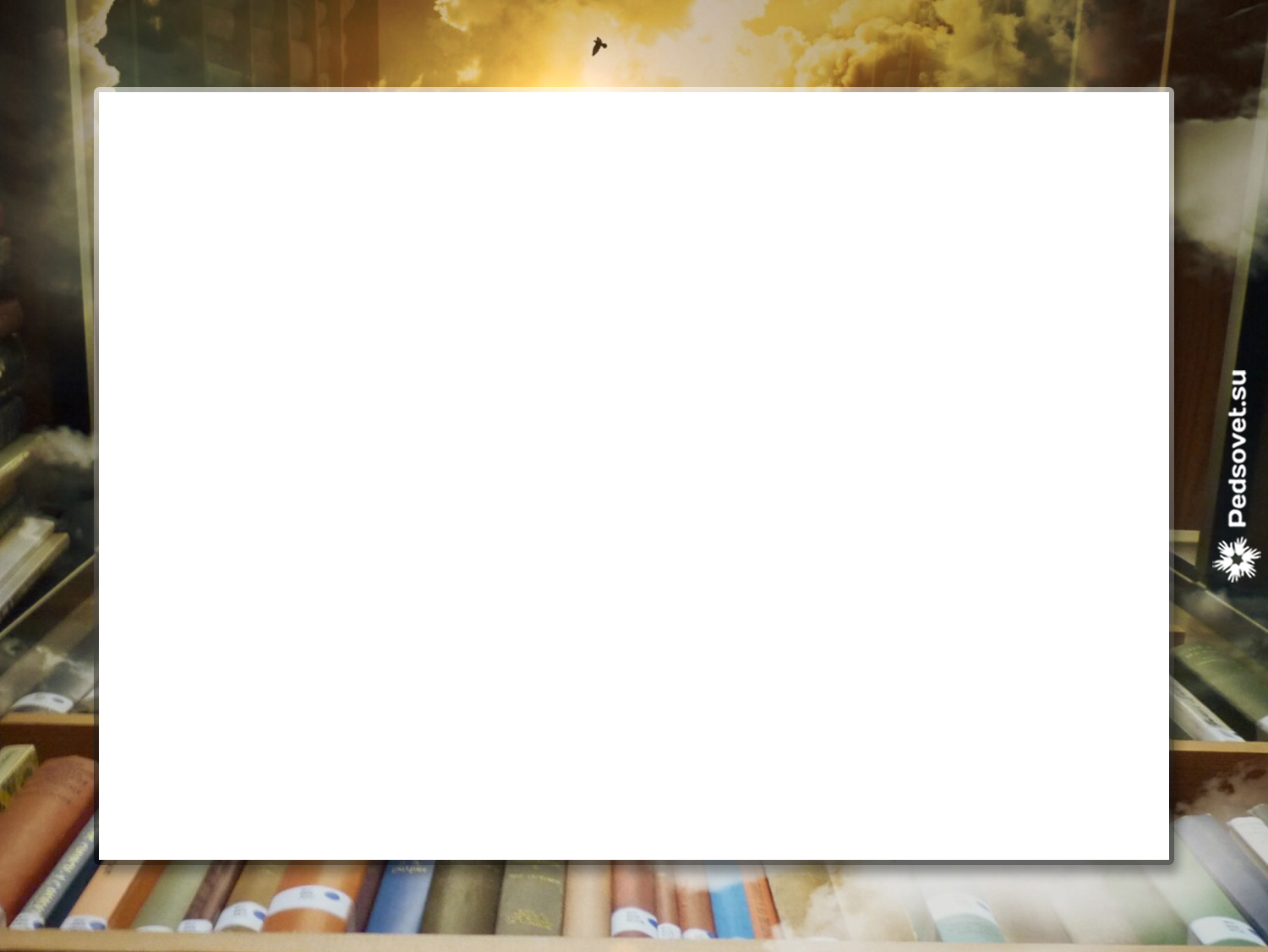 Приходите к нам учиться!                                                                                               В добрый день и в добрый час.                                                                                     Мы научим вас трудиться,                                                                                                   И с душой мы встретим вас!
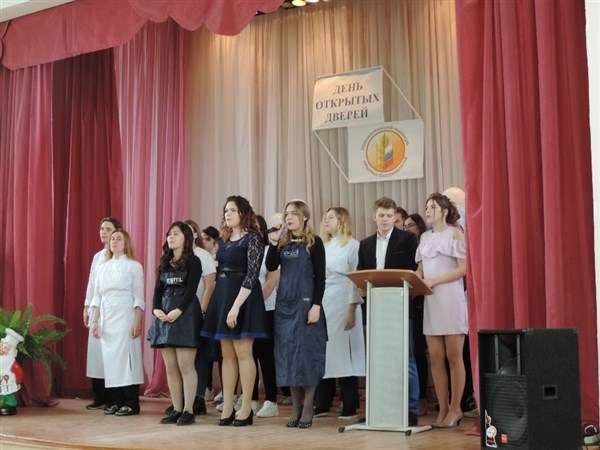 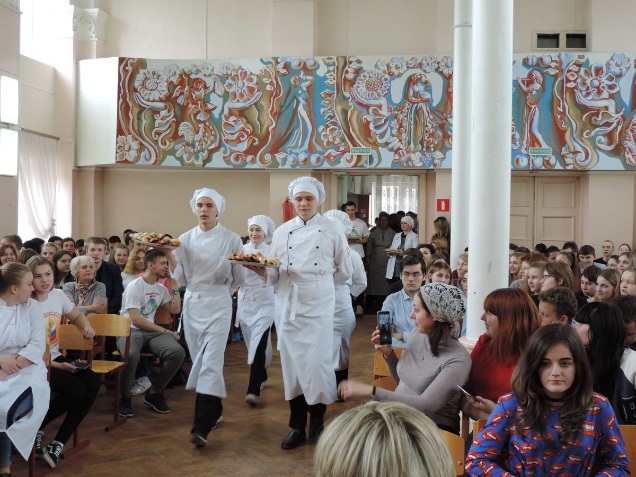 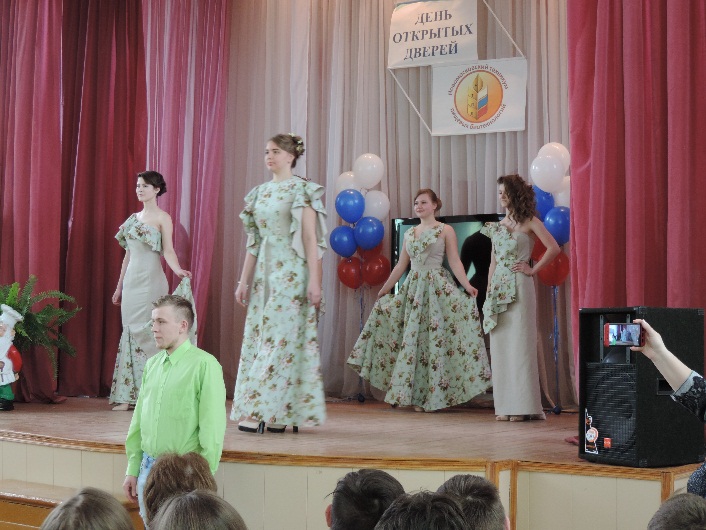 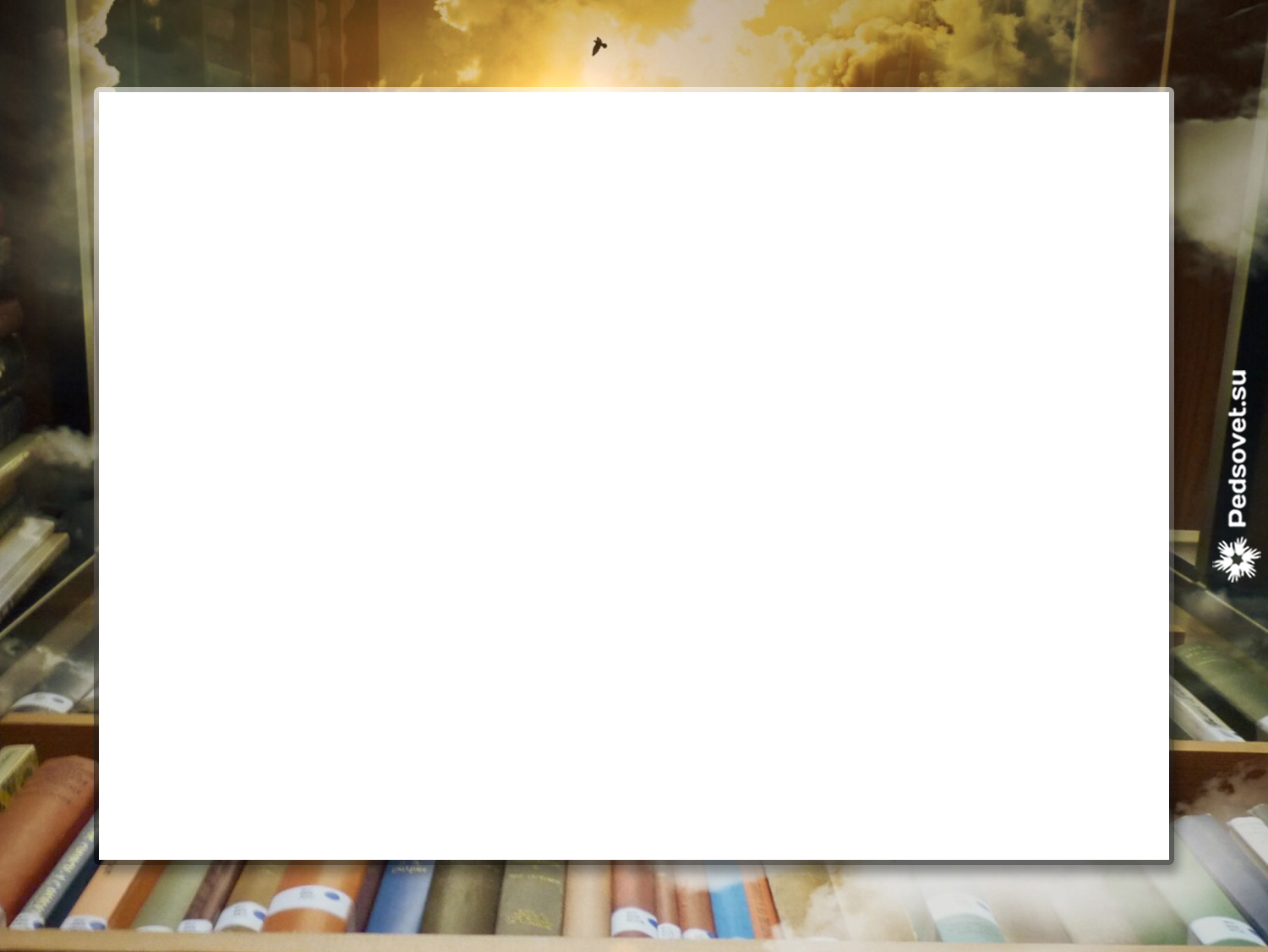 В 2023 году ГПОУ ТО «НТПБ» предлагает обучение  по следующим специальностям/профессиям  на базе 9 классов:
- Повар, кондитер – 25;
Пекарь – 25;
Закройщик  – 25;
Коммерция (по отраслям) – 25; 
Технология парикмахерского искусства – 25;
Поварское и кондитерское дело – 25.
.
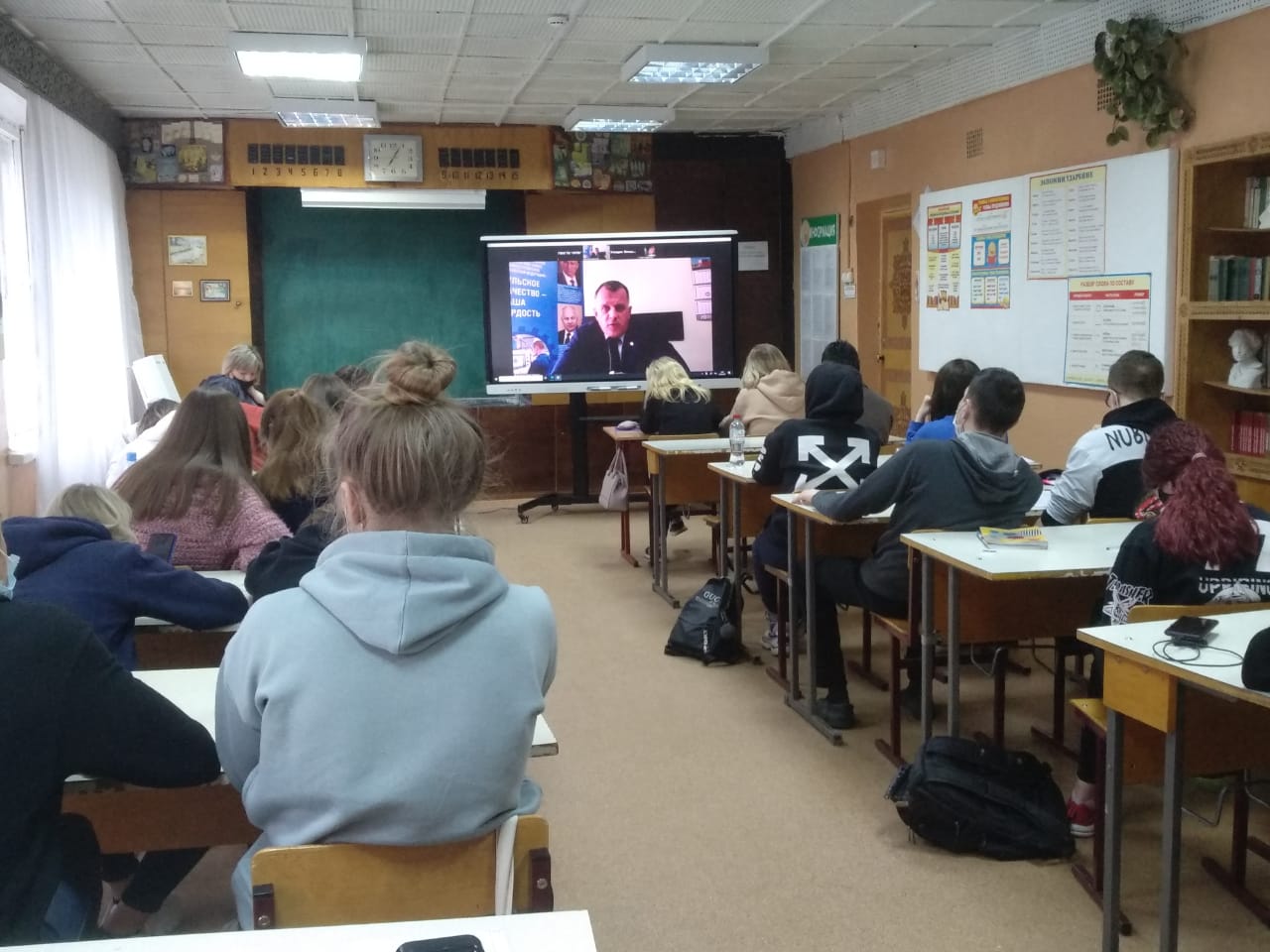 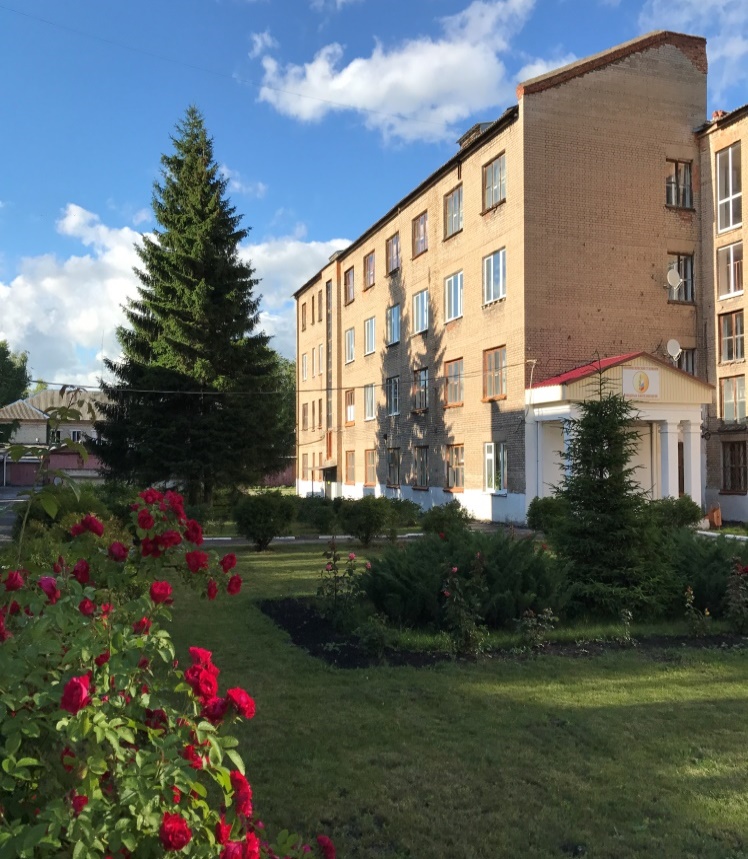 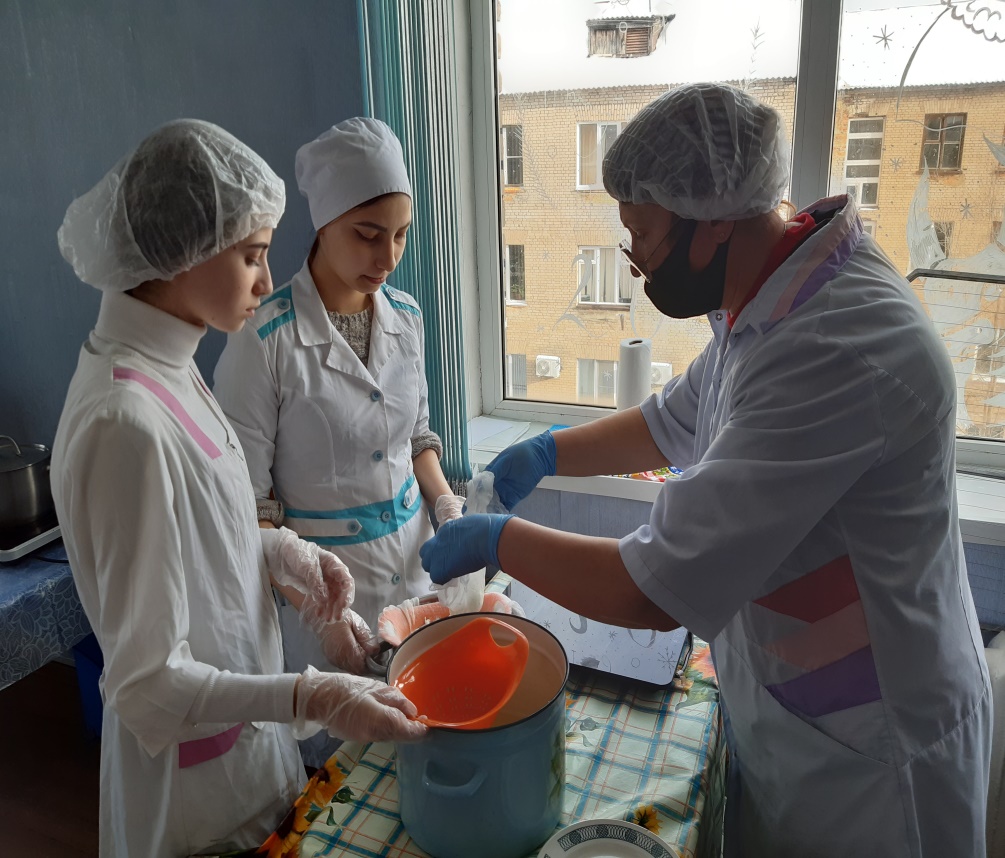 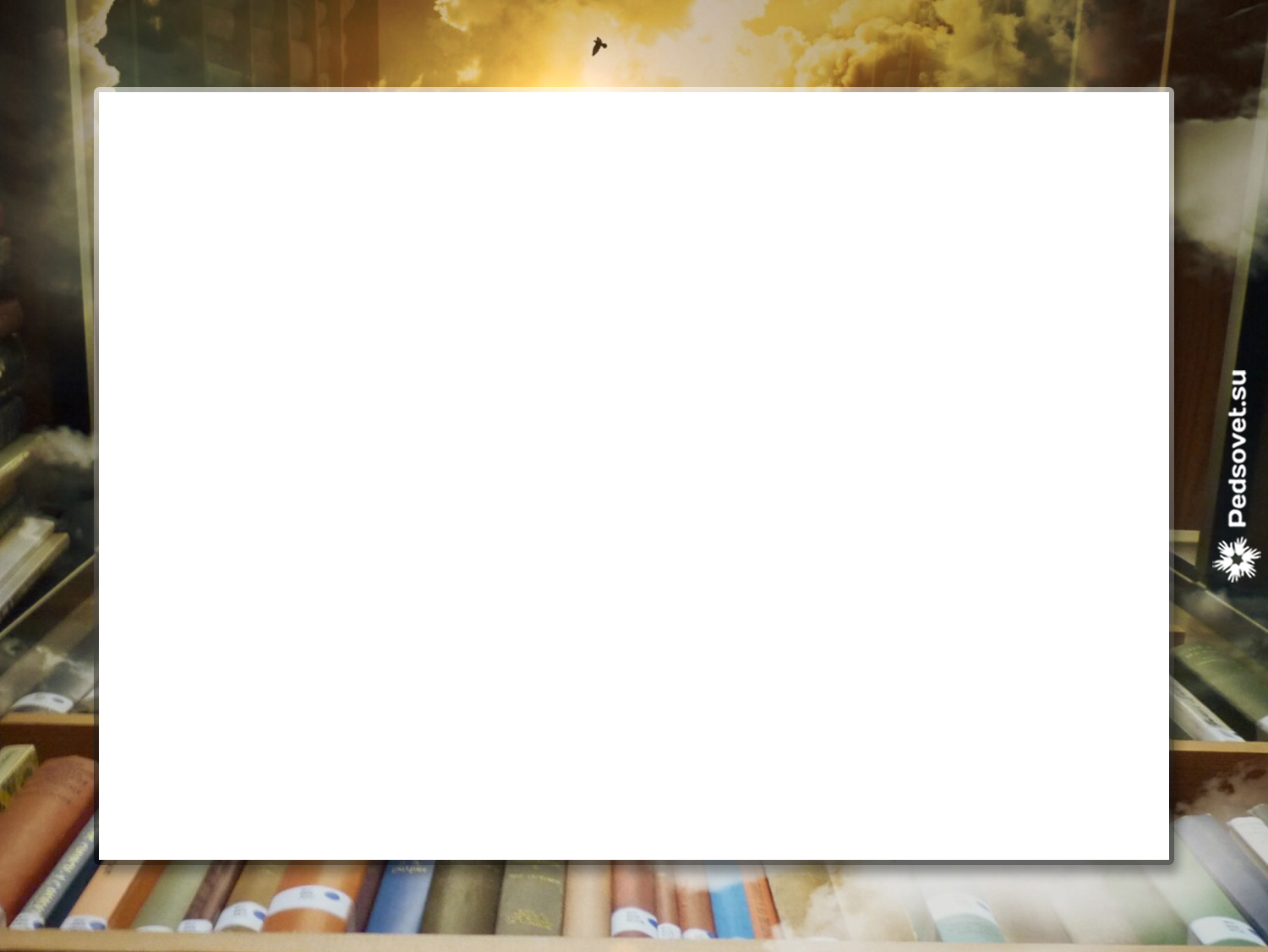 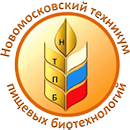 Необходимы следующие 
документы:
 
1. Заявление.
2. Документ об образовании (подлинник и копия).
3. Медицинская справка - форма 086-у.
4. Сертификат прививок.
5. Индивидуальная карта ребенка.
6. Фотографии   3х4 – 6 шт.
7. Характеристика.
8. Копии: паспорт, медицинский полис,  пенсионное  страховое 
 свидетельство,  приписное свидетельство (юноши). 

  Иногородним предоставляется общежитие 
 
Документы принимаются 
с  19 июня по 15 августа, 
при наличии свободных мест 
до 25 ноября
 
         Начало занятий с 1 сентября
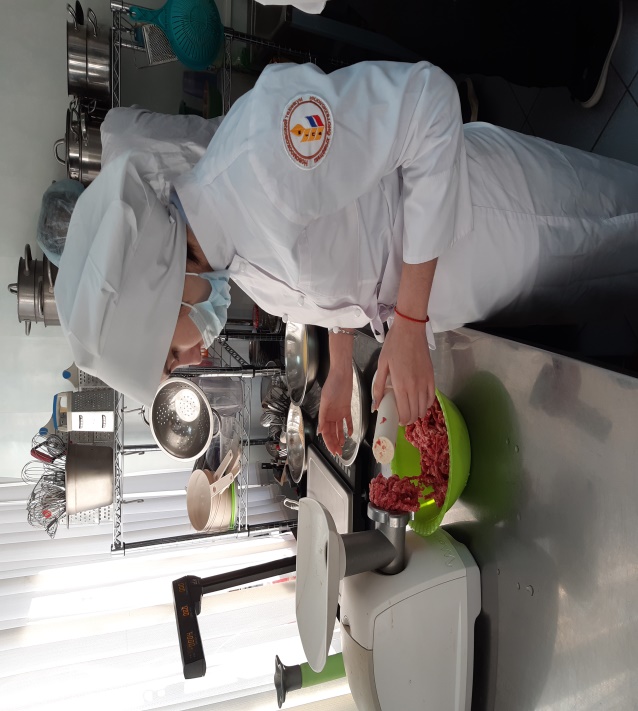 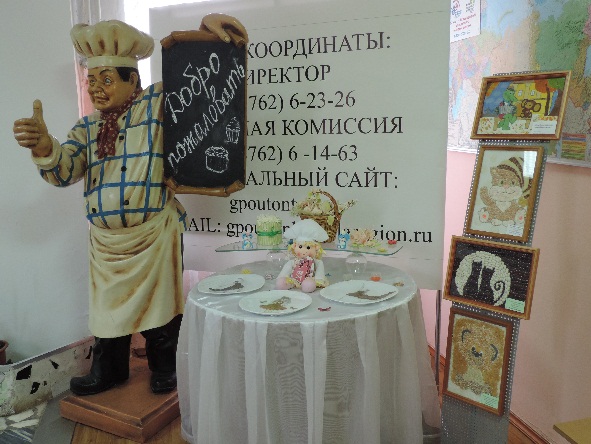 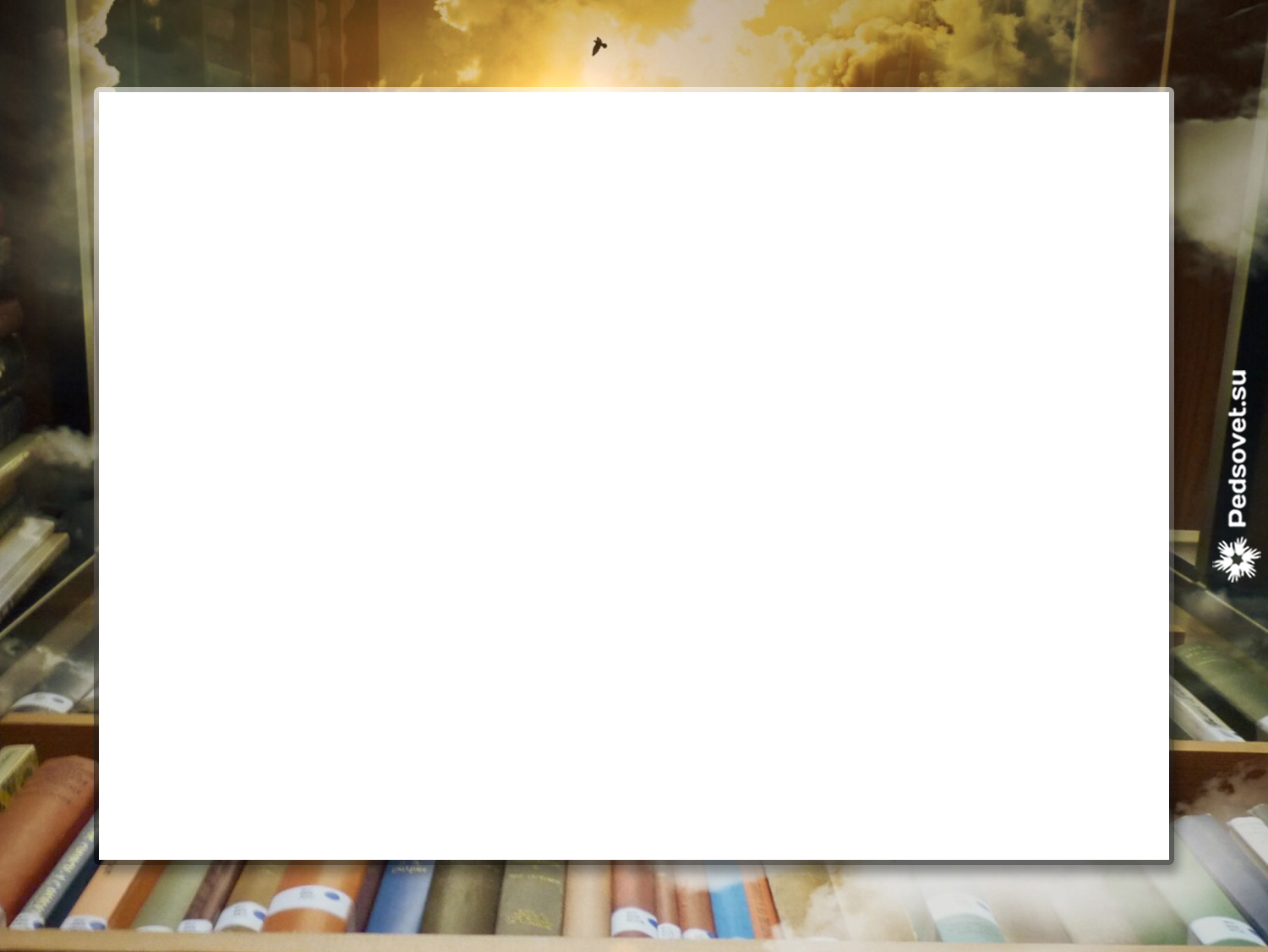 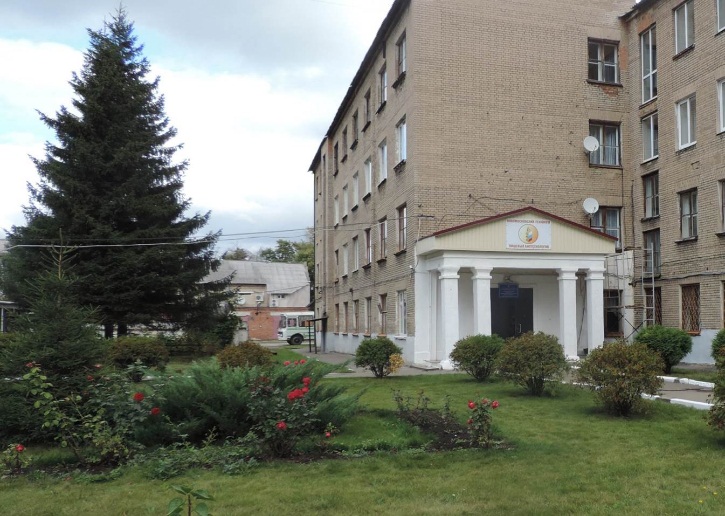 НАШИ КОНТАКТЫ
Адрес: 301650, Тульская область, 
г. Новомосковск, ул. Дзержинского д. 25
Официальный сайт: gpoutontpb.ru
E-mail: gpou.ntpb@tularegion.ru
Телефоны: 
Директор — (48762) 6-23-26
Учебная часть — (48762) 6-14-63
Приемная комиссия — (48762) 6-25-34
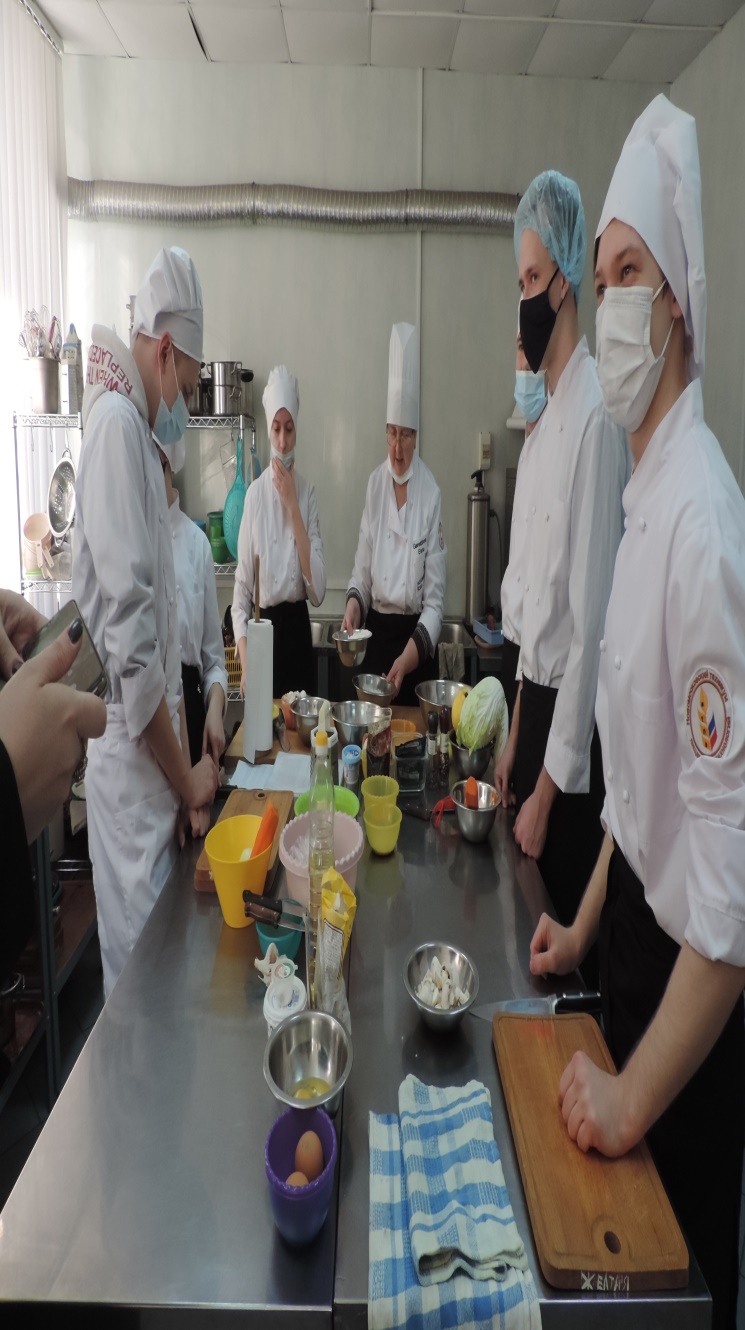